Training Workshop
for FRIB Tour Guides
please sign in and take a cookie
Dr. Zach Constan
Outreach Coordinator
Why We Give Tours
What is the value?
An opportunity to share why your work is important
Spreading the excitement for science (and maybe rekindling your own)
Satisfaction of knowing you have made a difference
A brighter future for humanity
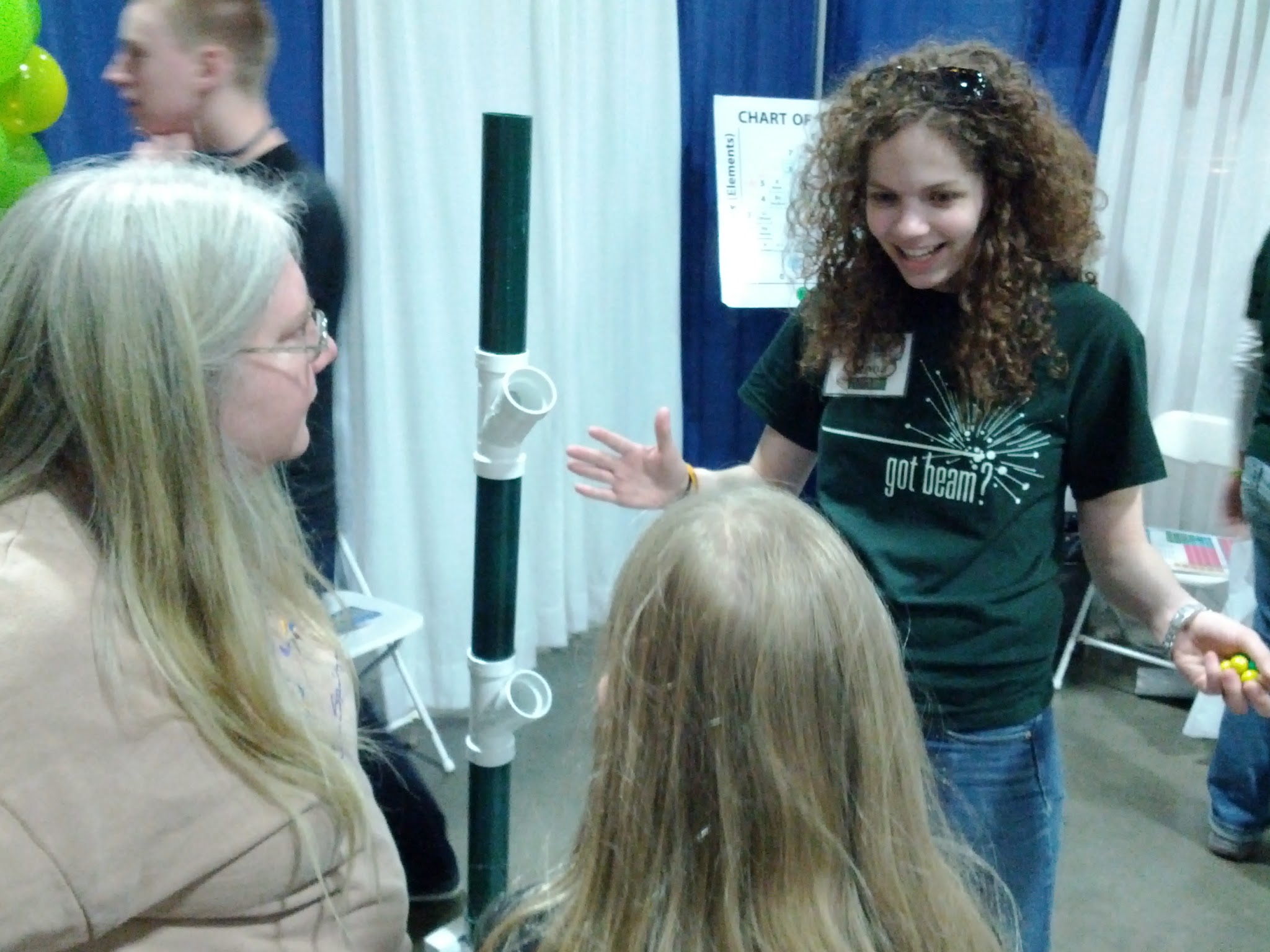 NOTE: this training is NOT necessary for you to give tours to your own friends and family, but it helps!
FRIB Goals
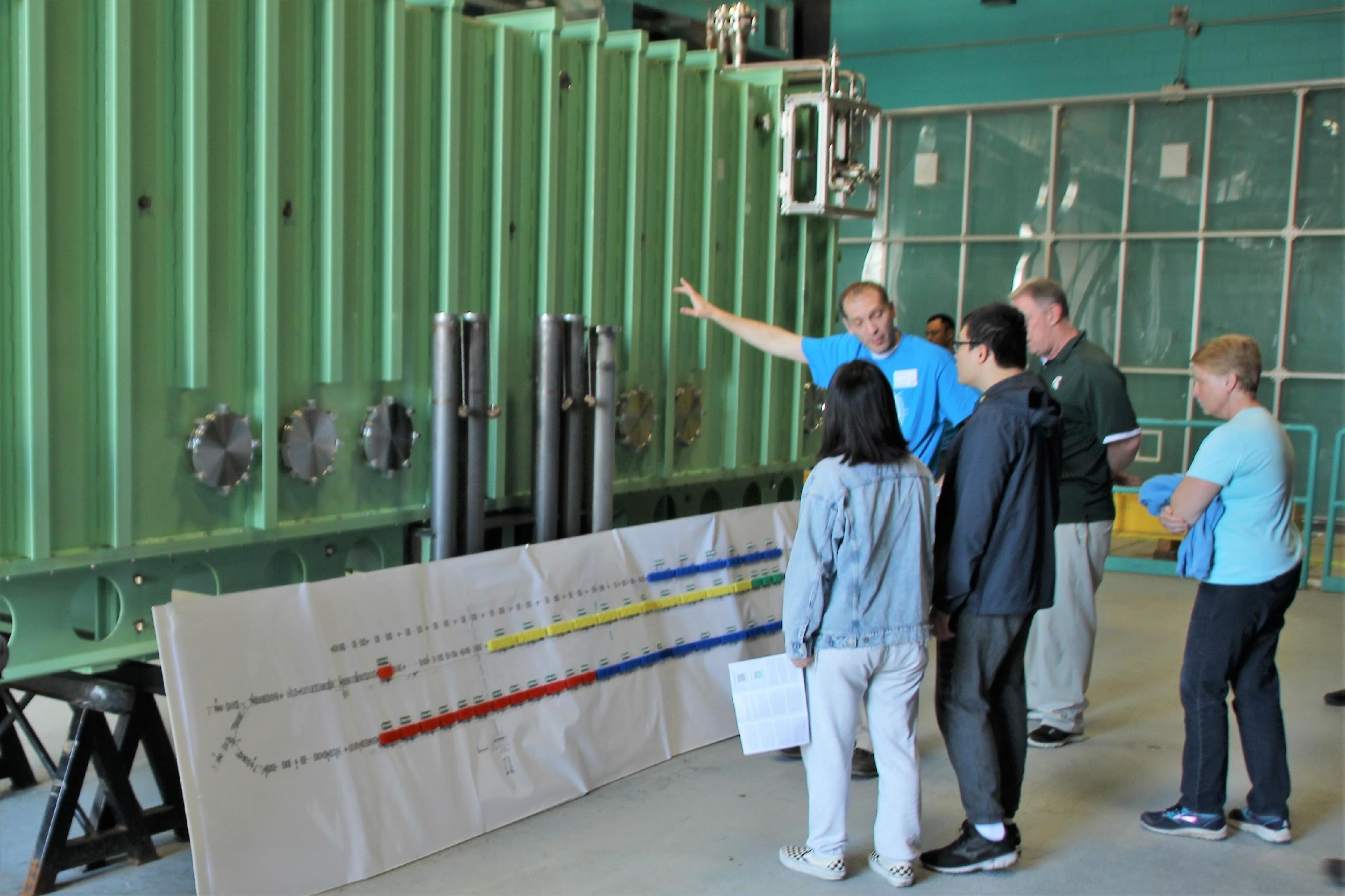 Fulfill Broader Impact Criteria for our grants
Create public awareness and understanding of nuclear physics and the role of FRIB
Increase appreciation of the benefits of nuclear science
Recruit the next generation of nuclear scientists
[Speaker Notes: You can’t do everything, so at least do what your boss or organization wants.]
Comments from tour groups
“Several members of our groups commented that it was the best tour that they have had at MSU.”
“Zach and the graduate students were awesome. This is the 4th time I've brought a class group. It has been better every time and this was easily the most organized and presented tour we have taken to date. We look forward to coming back again!”
“The chaperones were beyond thrilled with our visit and stated they would gladly come again. The students were in awe and felt like they were respected for their intelligence. A few students even said they wanted to be nuclear scientists AND go to MSU.”
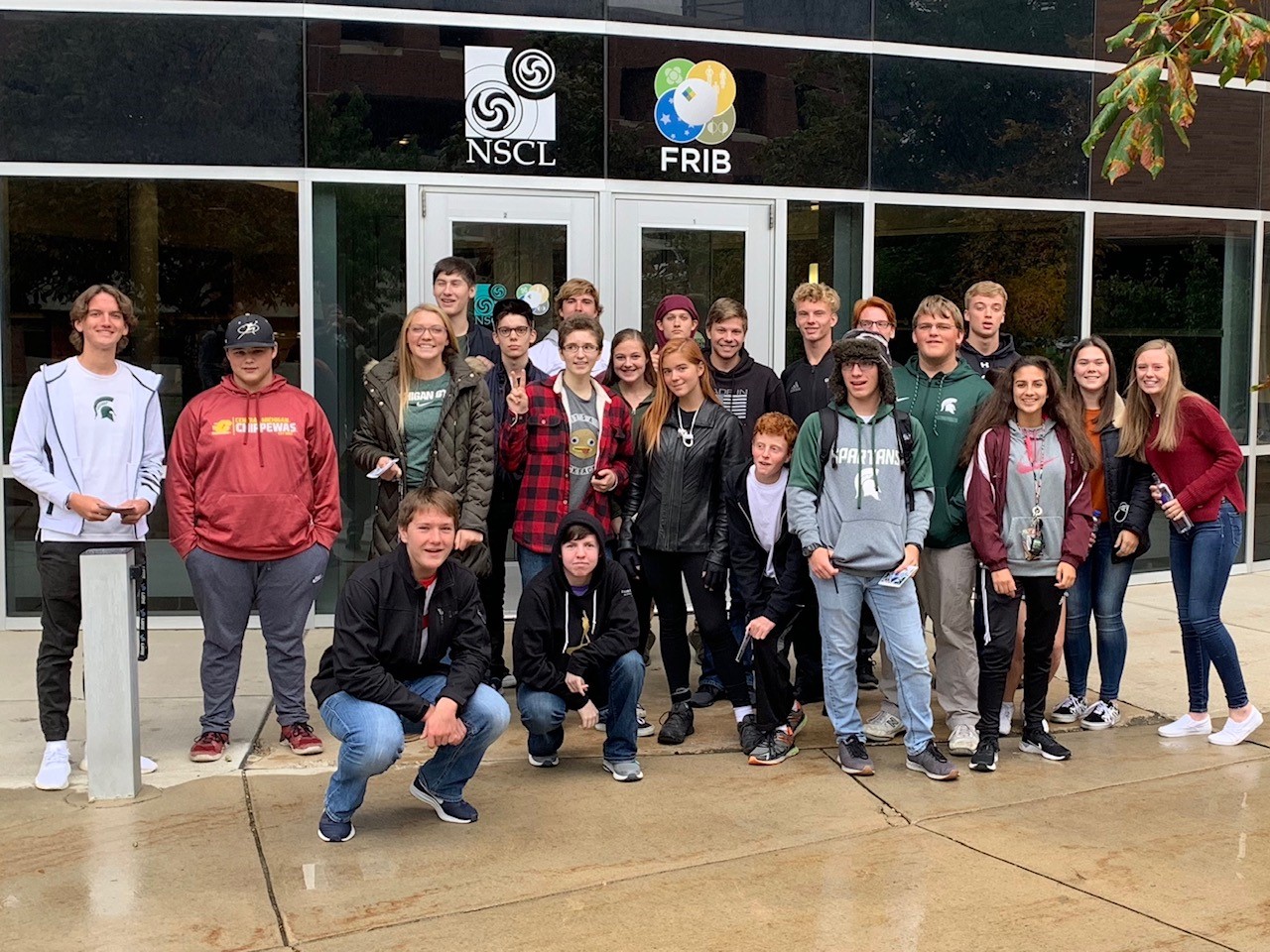 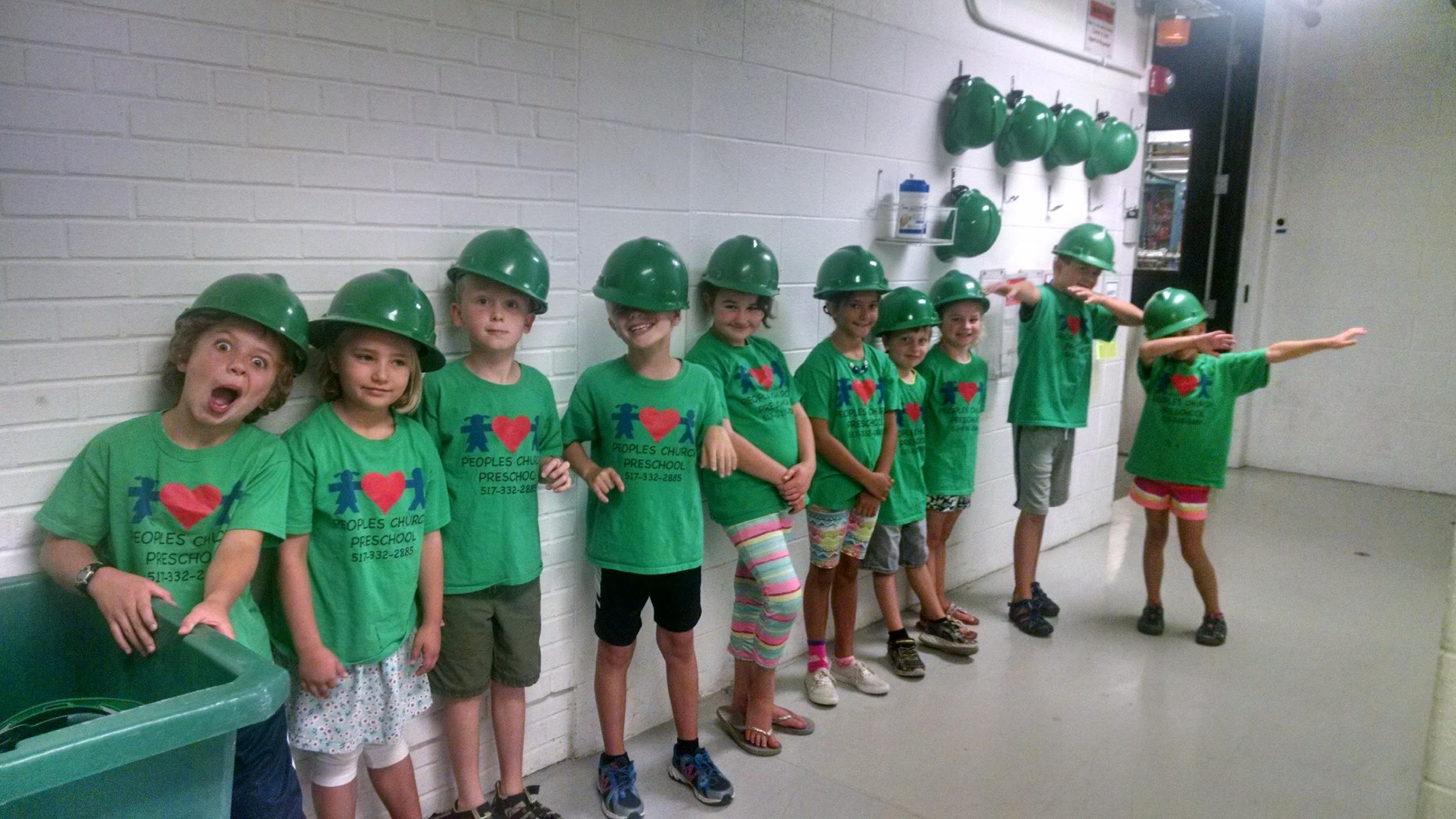 > 90% of tour groups rated the tour a 5 out of 5
Proof that we have an impact
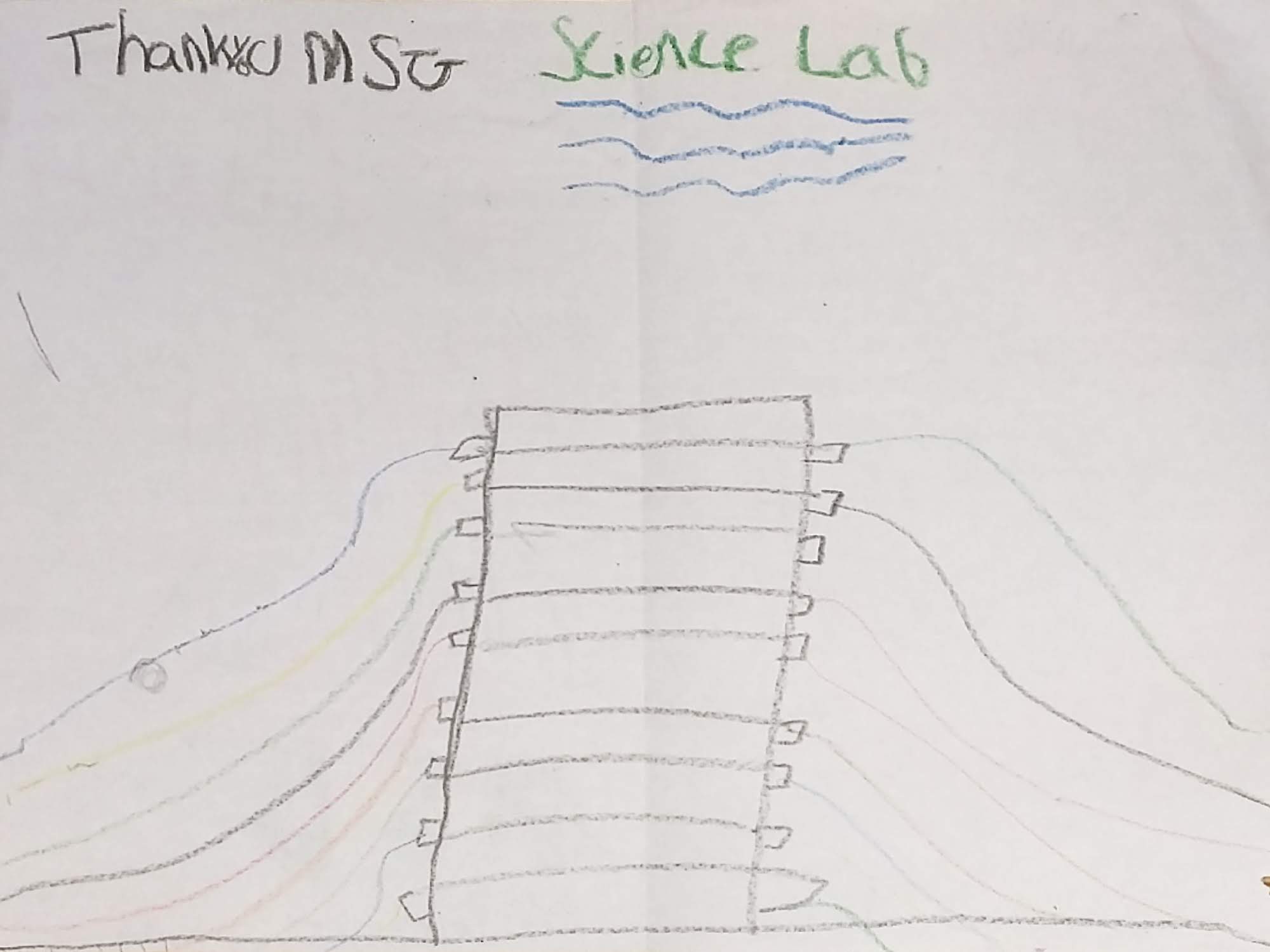 Why do we have high-quality tours?
High-quality graduate students
Regular training for tour guides ensures the safety, quality, and consistency of tours 
Plenty of resources for guides
Understanding our limitations (space, personnel, etc.)
Exciting research on the frontier of nuclear science
One amazing laboratory
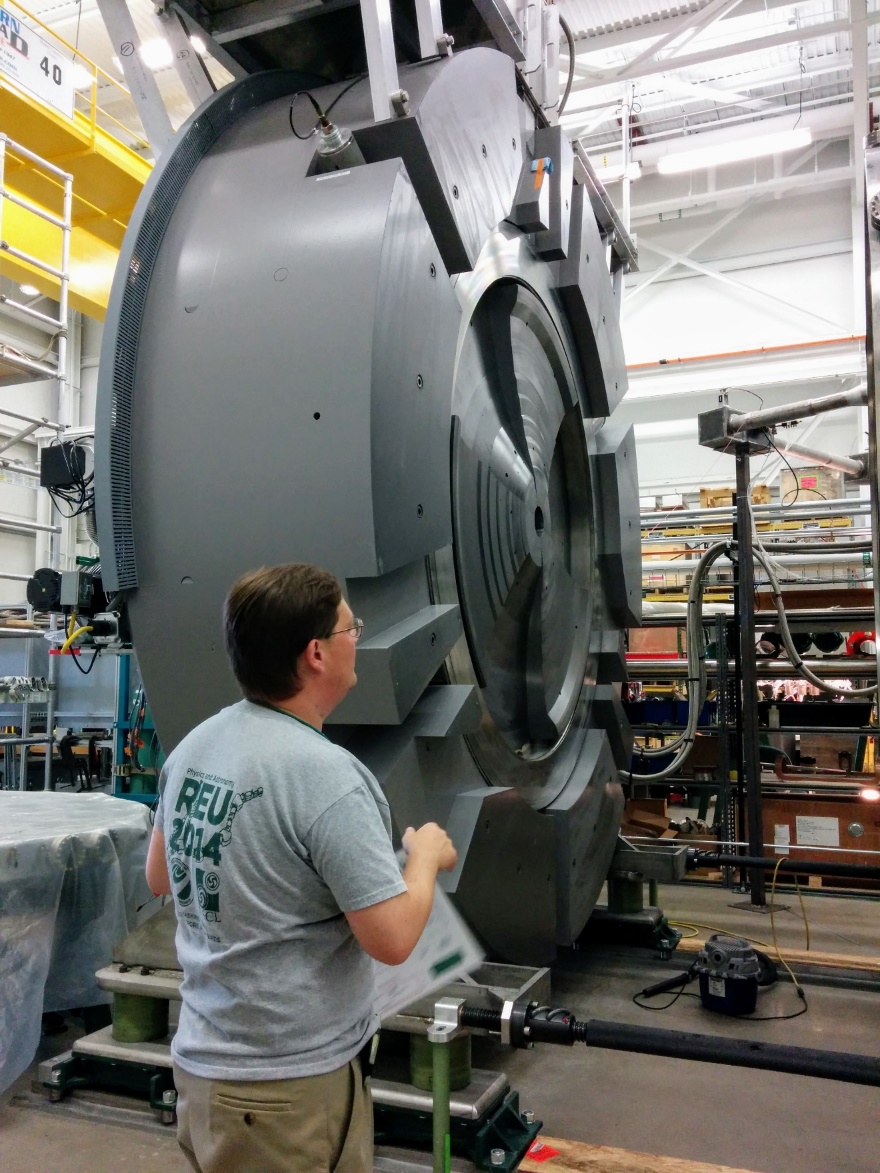 It takes a village… of tour guides
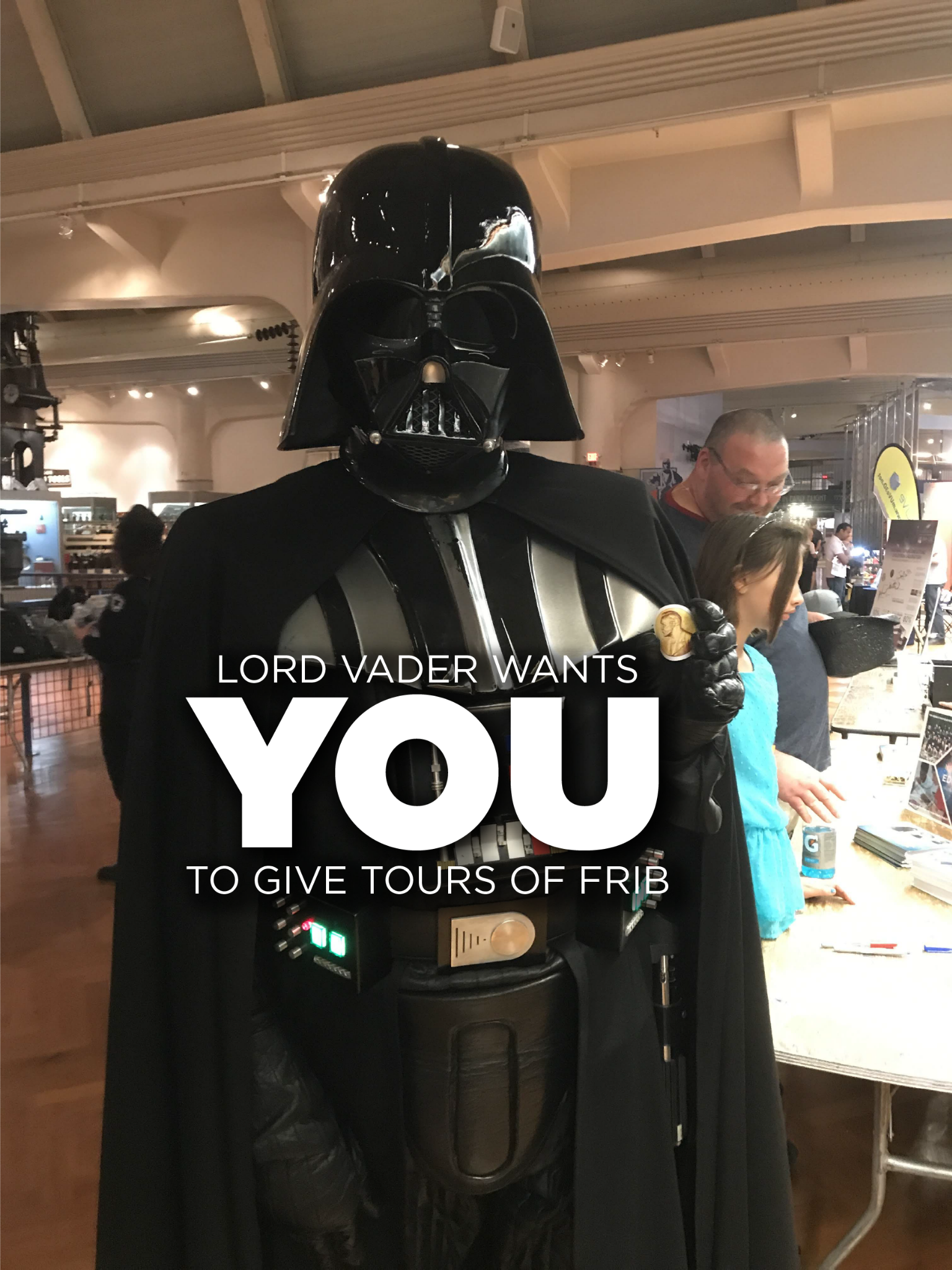 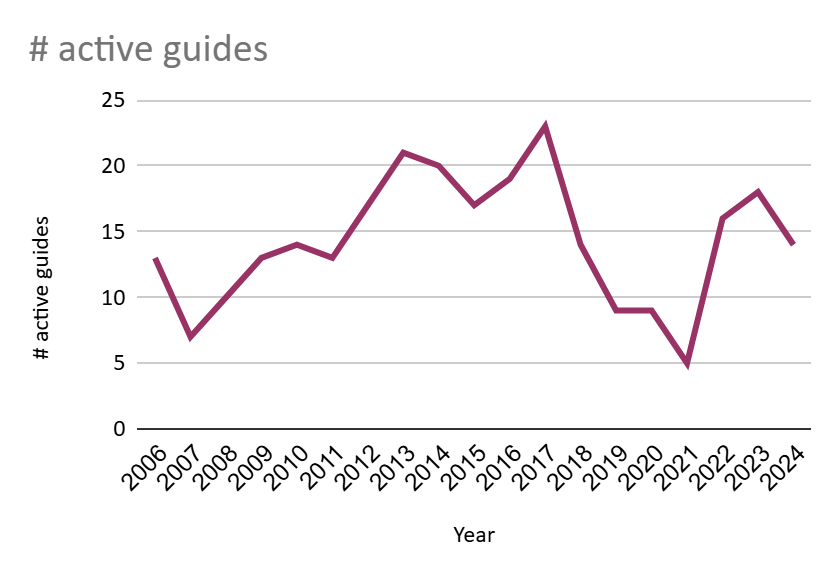 Why should you want to give tours?
Improve your public speaking skills: “… on a base level I hate public speaking, but outreach and giving tours really helps with handling some of that anxiety”
Learn much more about FRIB: “… it makes me feel more connected and involved with the lab”
Meet great people of all backgrounds
Inspire & amaze visitors because public support for science is always vital
Give back to the community that supports us
A fresh perspective: “When work is frustrating, explaining my research to the public helps me remember how exciting it is”
Earn cash money: “[Earnings from giving tours] paid for my trip”
10
…and you can earn gold star pins when you reach a milestone number of tours!
I could guide tours, but…
… what if I don’t know what to say?
We’ve spent a lot of time creating resources for guides!
ANY grad can learn more about the lab and how to guide!
Check out the “Tour wiki”: IntraEnterprise > Employee Information > Resources for Tour Guides
… I don’t like talking in front of people.
That’s the best reason to give tours!
It’s an opportunity to practice with an easy audience.
Explaining FRIB and your work improves your understanding too!
… I don’t know if my advisor will approve.
Do what you and your advisor are comfortable with.
Most faculty recognize the importance of outreach!
… what if they ask a question I can’t answer?
It’s always OK to say “I don’t know”!
Focus on how science makes new discoveries, and the need for a team with many different skills to make it work.
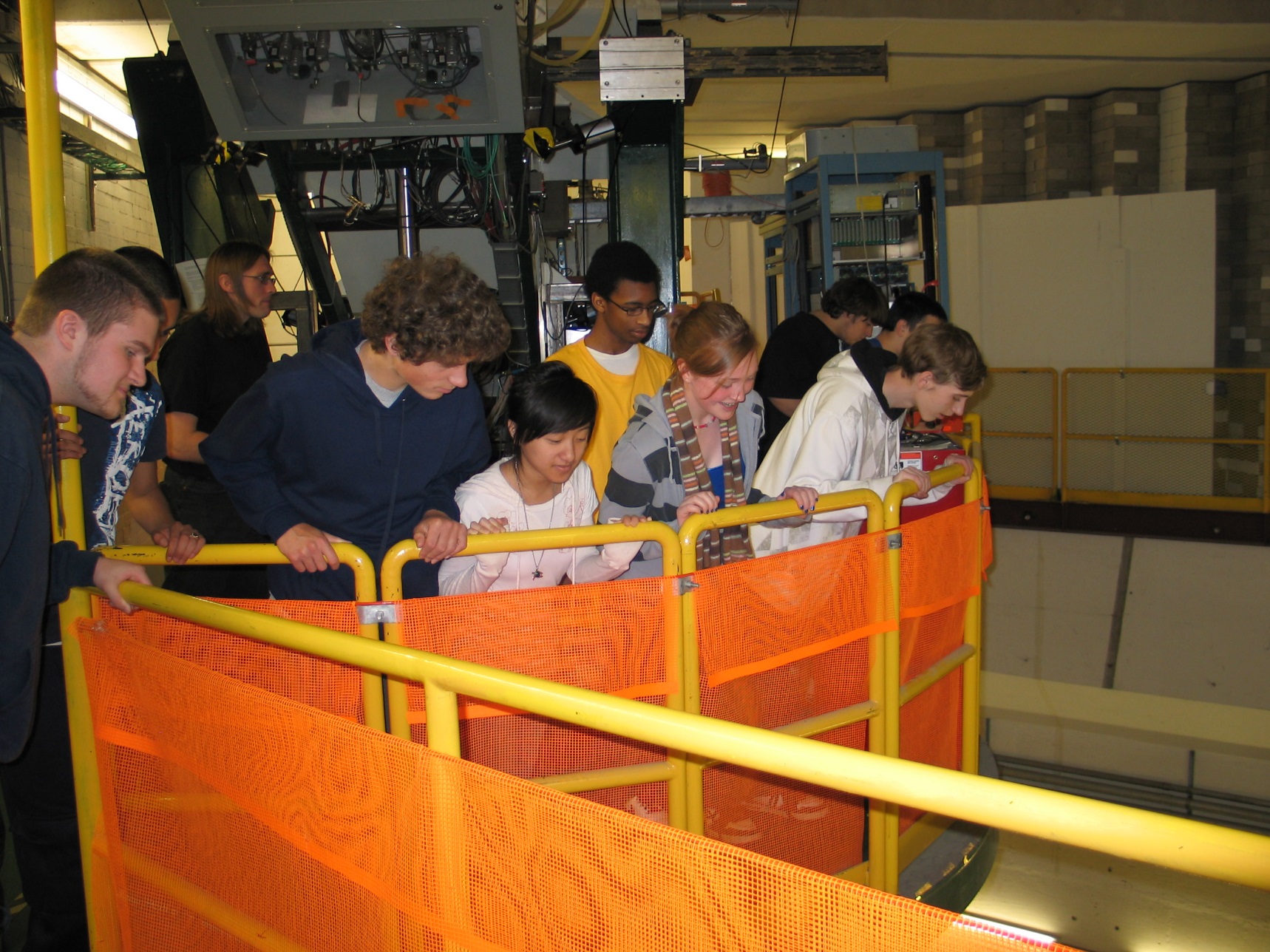 The Challenges
Unfamiliar terminology
nucleus, particle accelerator, nuclides, unstable, isotope, radioactive decay, electric repulsion 
Disconnected audience
Overwhelming information/fast pace
FRIB is LOUD and disorienting
Limited in what we can see
Experiments close vaults
Equipment isn’t interesting from the outside
People visiting “the accelerator” expect to see one
Our own incomplete understanding!
And many more…
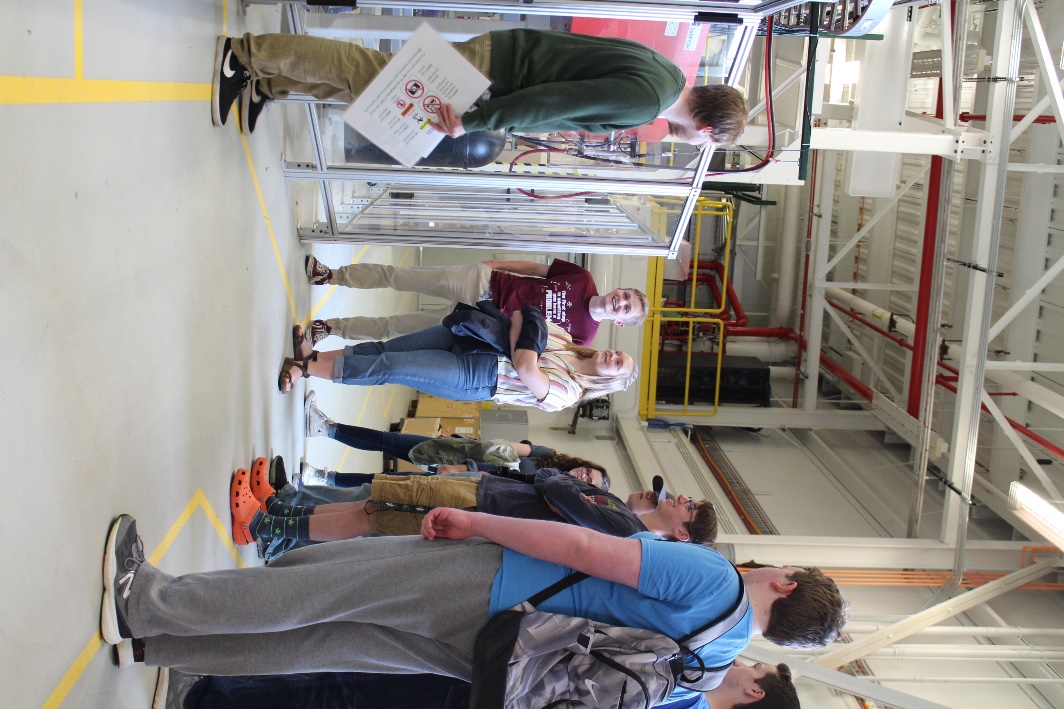 Room for improvement
Reviews from 2023-2025
“I perceived a lack of preparedness for today's tour.” (use wiki, shadow tours, ask for help)
“…if you wanted to give guides one and only one piece of advice, it would be SPEAK LOUDLY.” (ask people to move closer, speak loudly, use speaker system)
“Some of the tour guides were far too detailed in their presentations and comments” (speak clearly, watch terminology, use analogies, limit details)
“The guide was unable to answer questions” (read wiki FAQ, forward questions to Zach, but it’s OK to say “I don’t know”!)
For every potential problem, guides have a solution - see resources next slide!
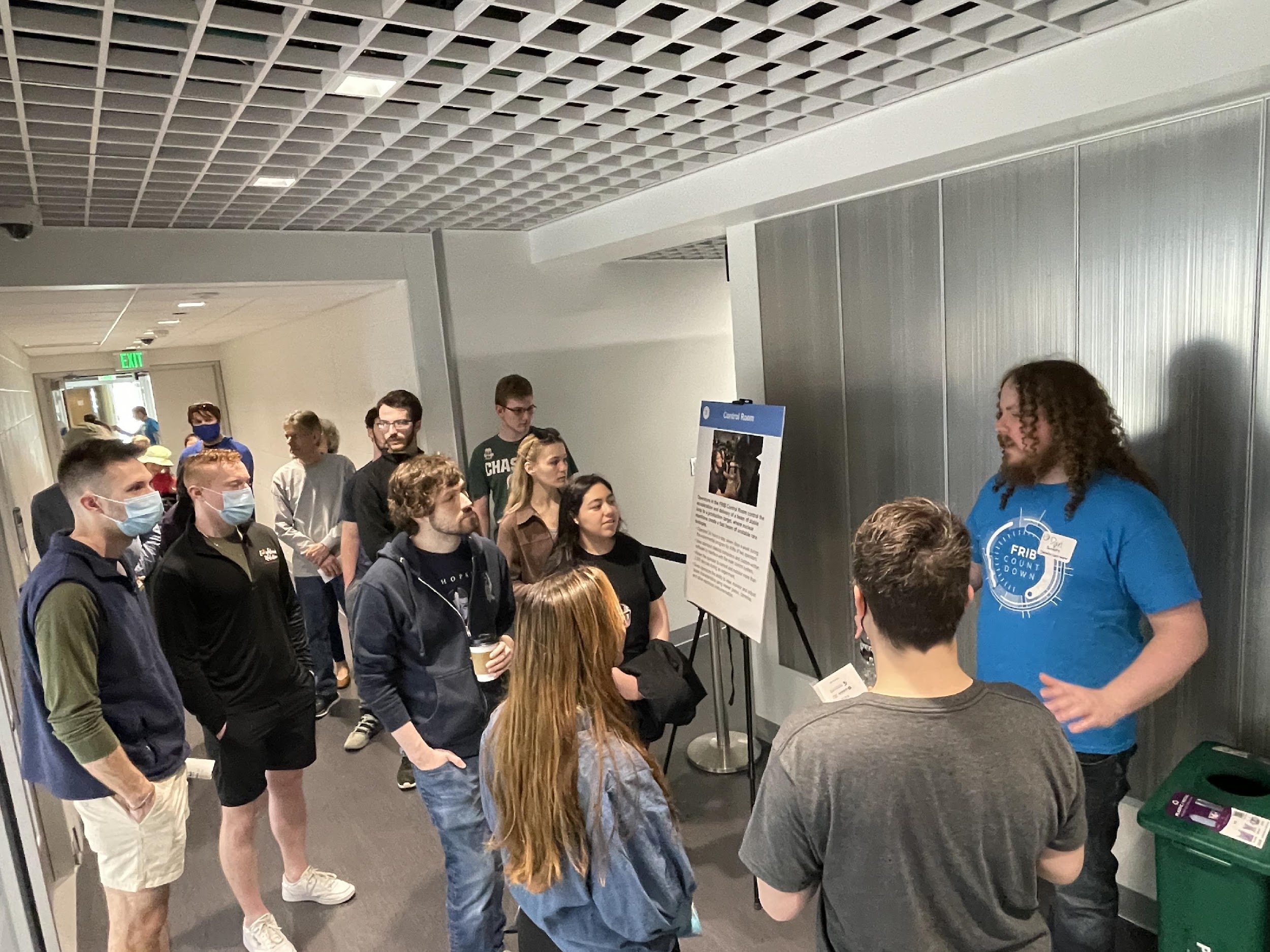 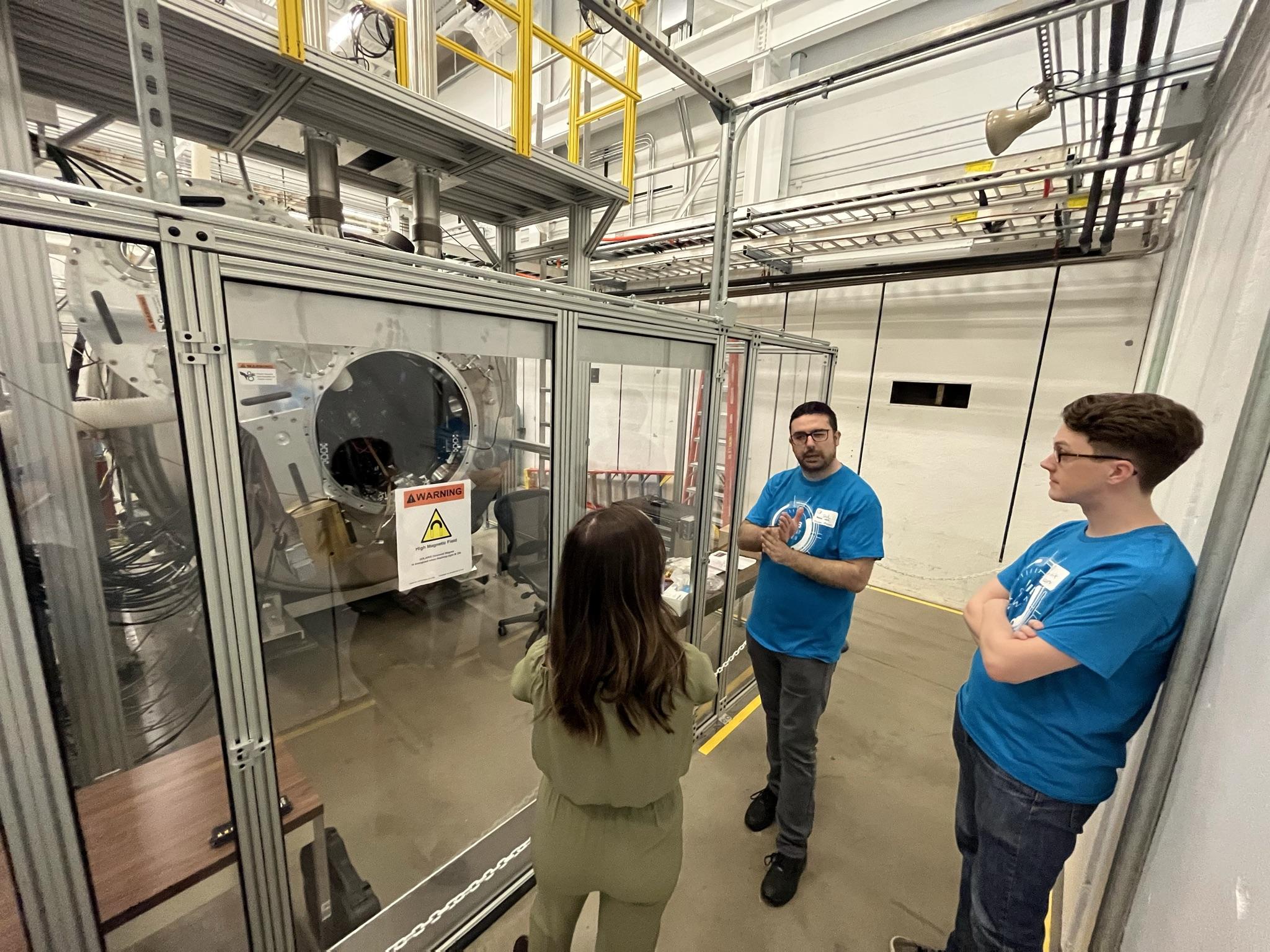 Your Resources
The “Tour wiki”: bookmark it, explore it, use it, love it. 
IntraEnterprise > Employee Information > Resources for Tour Guides
Tour Introduction slideshow & script
The Tour location script
Frequently Asked Questions: learn more about FRIB than you ever wanted to know. Several updates include interesting questions from visitors and guides!
Training module (updates in progress!) 
IntraEnterprise > Training > List Competencies > Perform Tours of the Laboratory
Outreach website: frib.msu.edu/public
Links to downloads, our YouTube channel, the FRIB Gift Shop, etc.
Demonstration materials
Laminated maps and speaker systems
Shadow fellow tour guides & Zach
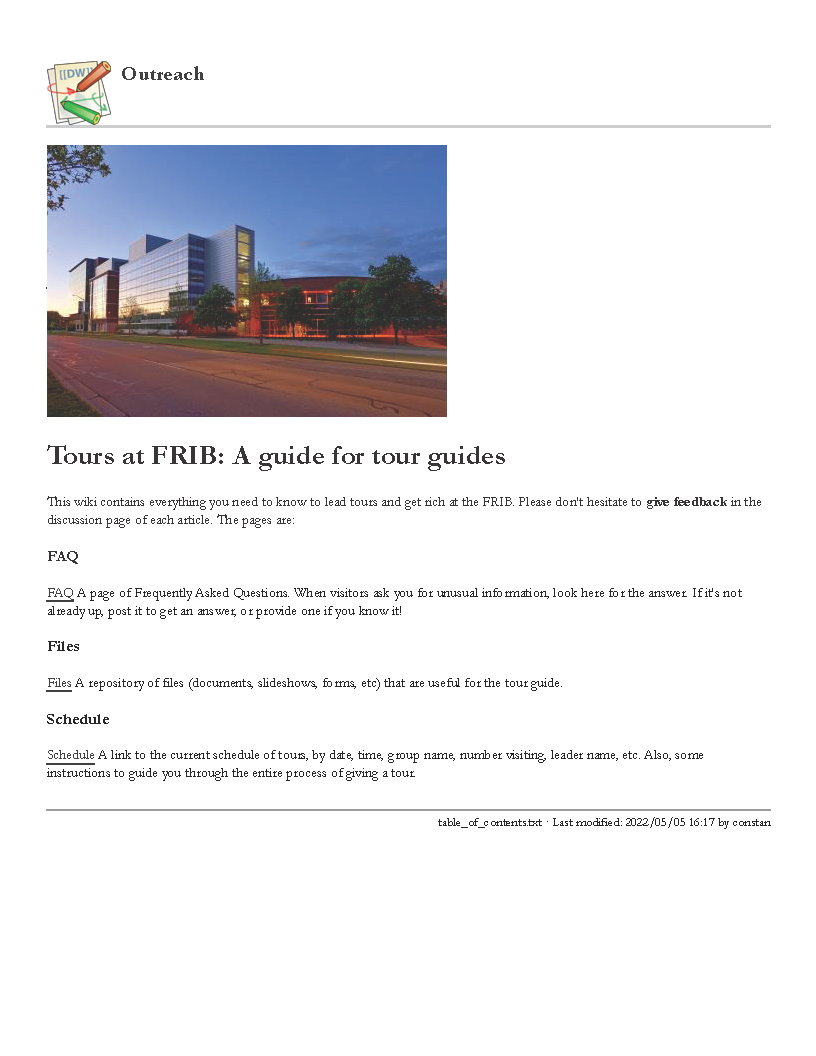 The current Tour Route
Public tours (for outreach, not business) must follow this route.

Tours may not visit Radiation Restricted Areas adjacent to the Transfer Hall (including the 1HW8 North Hallway & 1500J pathway between S3 & clean room)

All other areas are for visitors with a specific interest who complete export control forms.
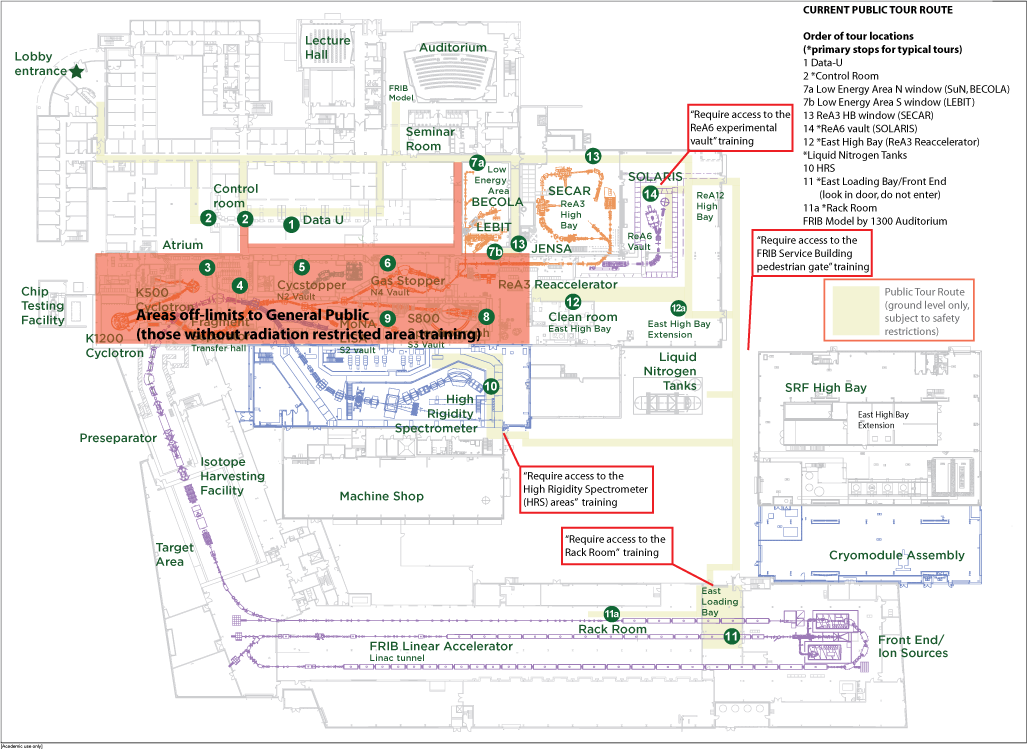 These red boxes indicate additional training you might want beyond “access to radiation restricted areas”. Ask your line manager to request it for you!
If cranes are running, hard hats are between
ReA12 High Bay and East High Bay Extension
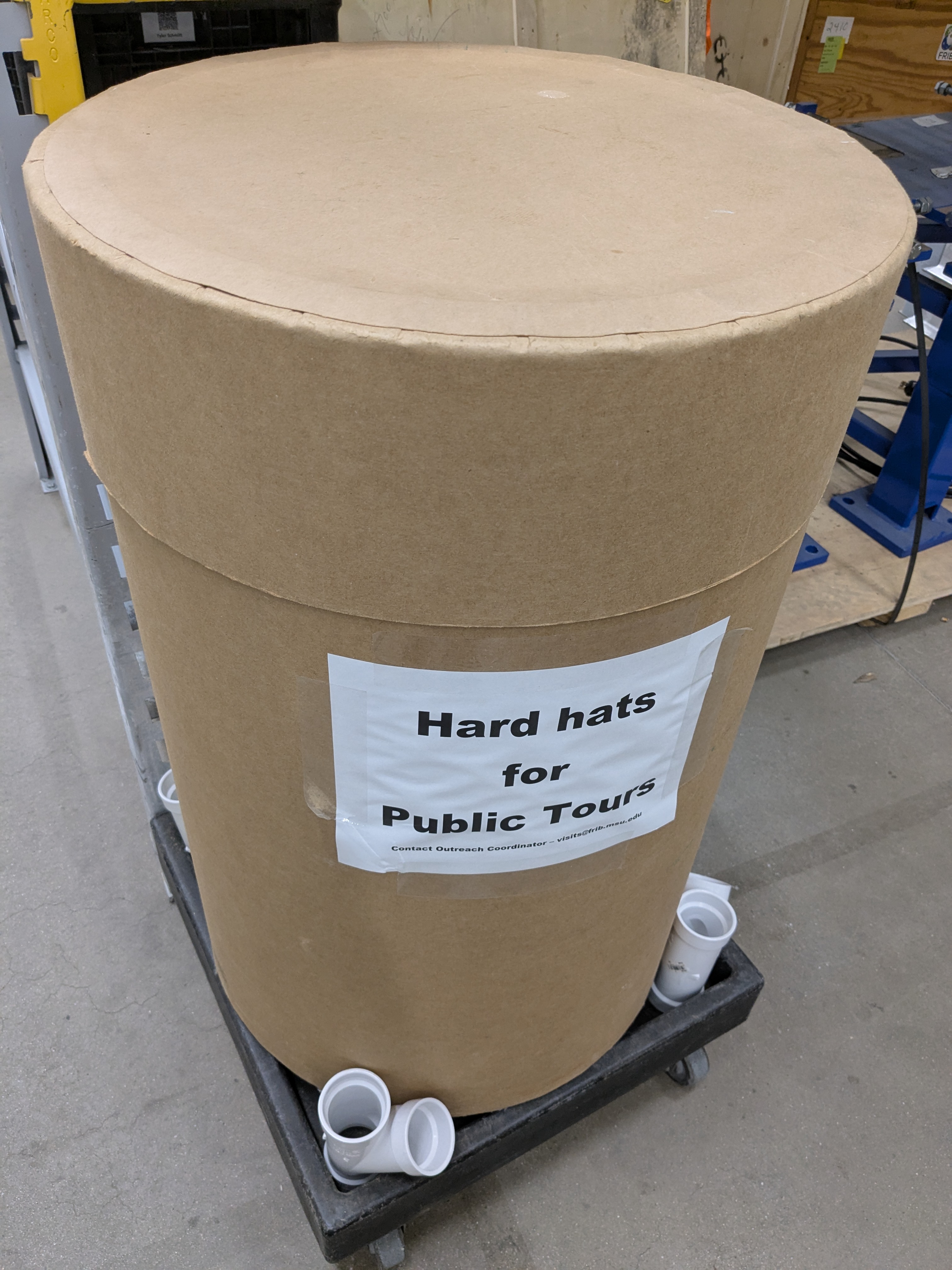 Sorry, you can’t walk from the East High Bay to HRS! You must go around the outside.
This yellow public route appears on the map that guides carry with them!
Tour location script
Approved by each vault coordinator
Contains correct information and prudent language regarding equipment
Be careful with any deviations from the script – our message must be accurate and consistent. FRIB (and DOE) is particular about public communication.
Use your judgment. We want to give a positive impression of the lab, so don’t share anything that detracts from that.
You can say anything you know is factual and is not a sensitive subject
Explain things from a positive stance
As always, when in doubt, don’t be afraid to say “I don’t know”
You will generally know FAR more about the lab than your audience – be confident!
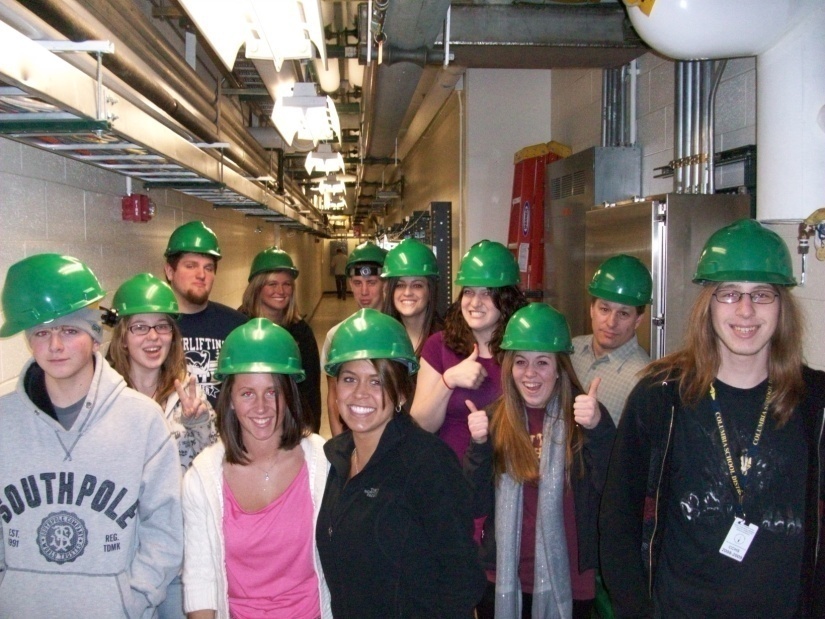 Tour script currently under renovation!

The tour will not visit the FRIB linac, target, and preseparator for safety and security reasons.
In the vaults: Accessibility
For guests with auditory issues
Speak clearly and loudly
Use the speaker system if necessary!
For guests with mobility issues
Tour stays on ground level & accessible routes
Point out obstructions
Offer your arm/other assistance as necessary
For guest with visual issues 
Describe things as you would over the phone
Give a more thorough description of each location
Don’t rely on pointing or spatial terms
Make comparison with known object (tall as a person)
In General
Avoid jargon
Have visitors ask about terms they don’t know
Carry a tour map to show your location
Carry the “tour location script” if you like!
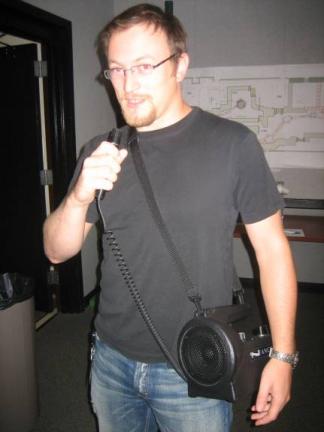 Thanks to the MSU Resource Center for Persons with Disabilities
Engage your audience
Get groups involved, don’t just lecture
Ask THEM questions, get their predictions
e.g. “What’s your favorite element?”
Offer result A or B, take a vote
Ask about things you just said
Poll about their past experience: who’s had dry ice?
Talk about how you relate to the equipment/place
Have you worked on an experiment there? 
Did you have a particular challenge?
Tell your story!
Relate abstract/difficult concepts with analogies or common experiences!
magnet : isotopes :: prism : colors
Ever seen an MRI machine?
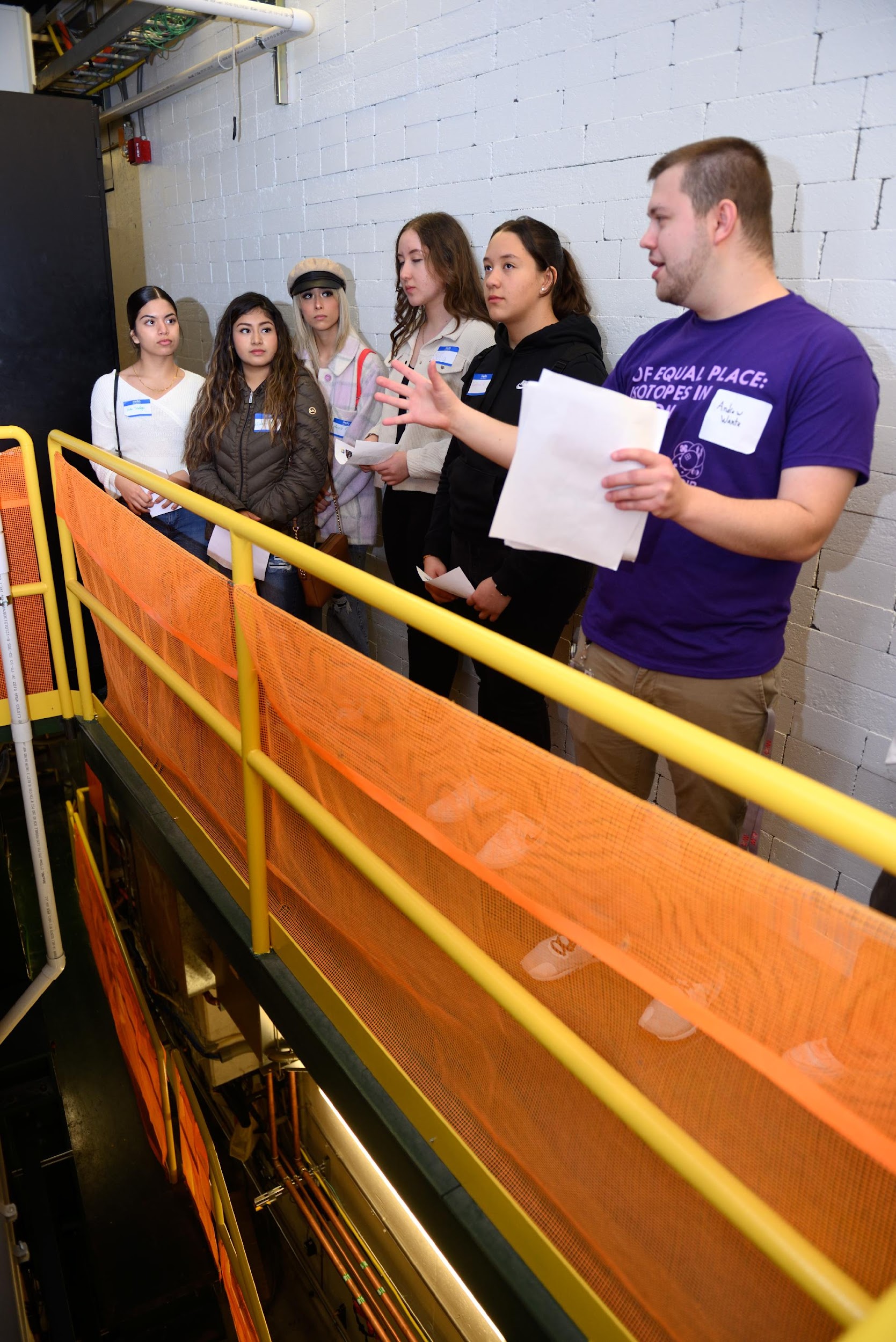 Have a good way to engage (question, etc.)? Please submit it to Zach! It could go in the script!
Sharing positive impressions with visitors
Ensure the interaction you have is positive, relevant to FRIB, and audience-appropriate.
To protect and build FRIB’s reputation and image, assume that your visitors plan to share their experience to social media channels. 
Do not say or do anything that you would not want released on the internet as a representation of FRIB, FRIB science, FRIB use of taxpayer resources, Michigan State University, U.S. Department of Energy, or other funding agencies and stakeholders.
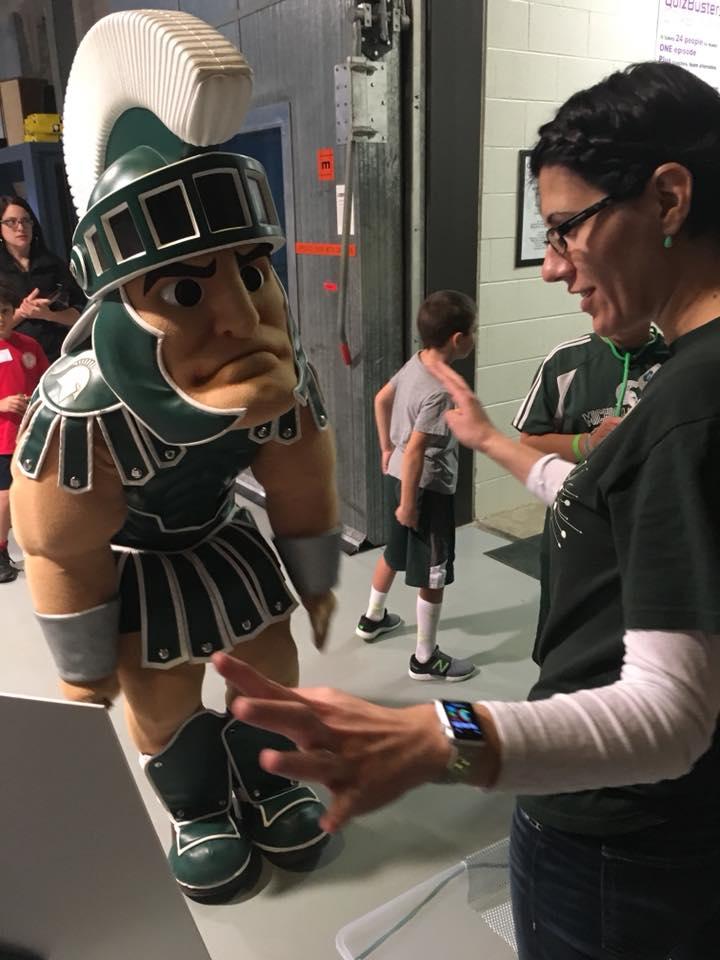 In summary: Do’s and Don’ts
DO keep the groups small, continually encourage them to move closer, and talk loudly and clearly in the vaults 
DO encourage questions
DO make it clear how the current vault relates to the things they’ve seen so far
DO be enthusiastic: FRIB is amazing!
DON’T go over their heads with complex science or terminology
DON’T fail to engage your audience – ask questions, keep them moving, mix it up!
DON’T give answers you’re unsure of… be comfortable saying “I don’t know”
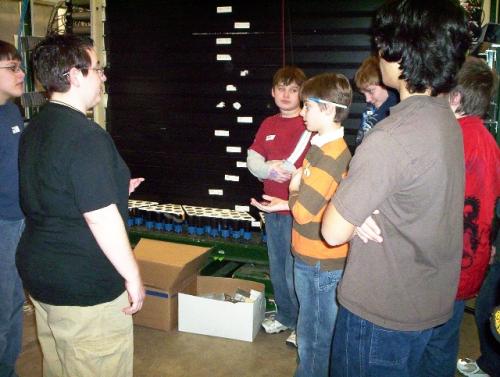 One more important “Don’t”
Tour guides should never change the state of a vault. 
This includes:
Opening or closing a vault door (sorry)
Moving equipment
Leaving something inside or taking something away from a vault
Tours should leave no trace of their passing!
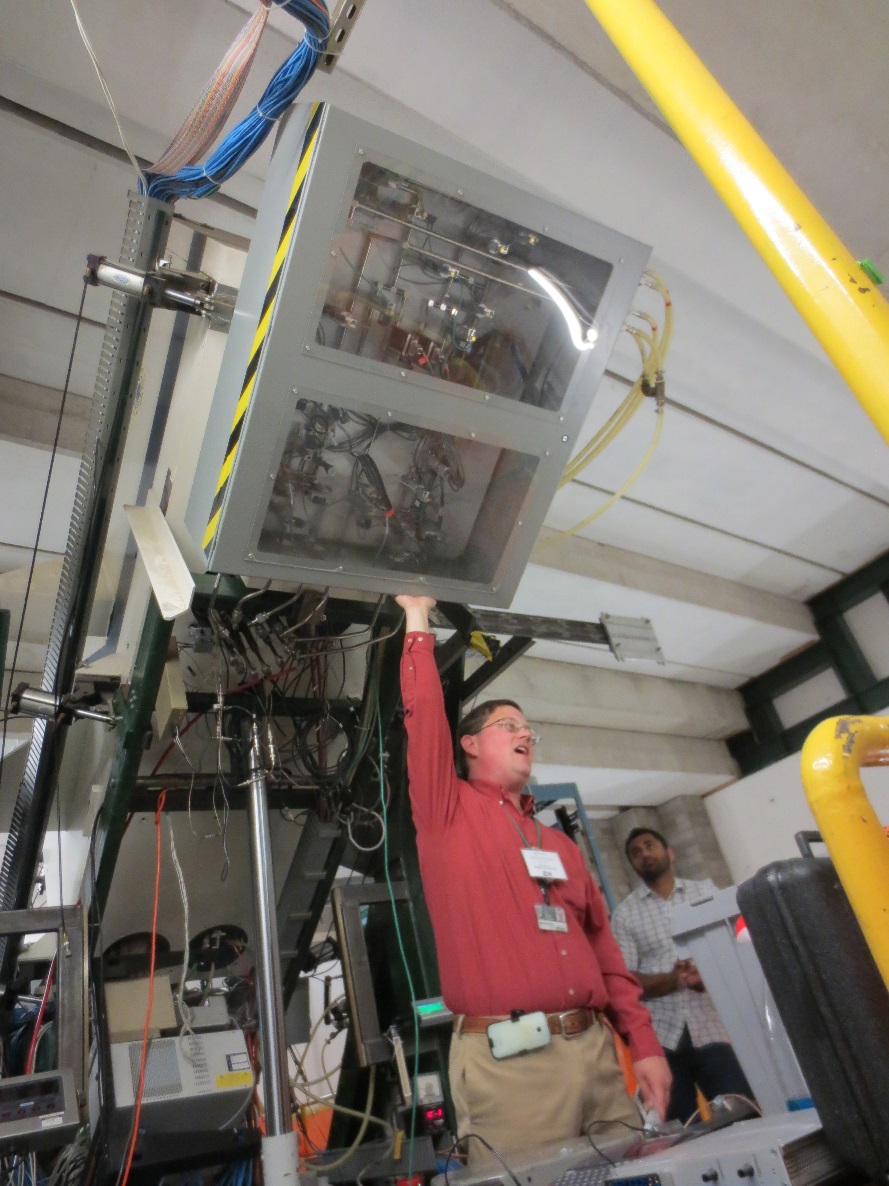 After the tour
Watch the clock, get them back on time (usually ~45 minutes after starting) 
skip locations if necessary, make sure you visit high-priority sites (Control Room, ReA6 & SOLARIS, East Loading Bay, Rack Room)
Return the group back to the room where you got them 
Unless you are told otherwise! When time is an issue, we might return them to the lobby 
Stay with them until tour leader takes over
Make sure the room where the intro was done is clean
Fill out a payslip (found under “files” on wiki, or in Zach’s mailbox) and give it to Zach
Submit any questions you couldn’t answer or ones you thought were interesting for the wiki FAQ
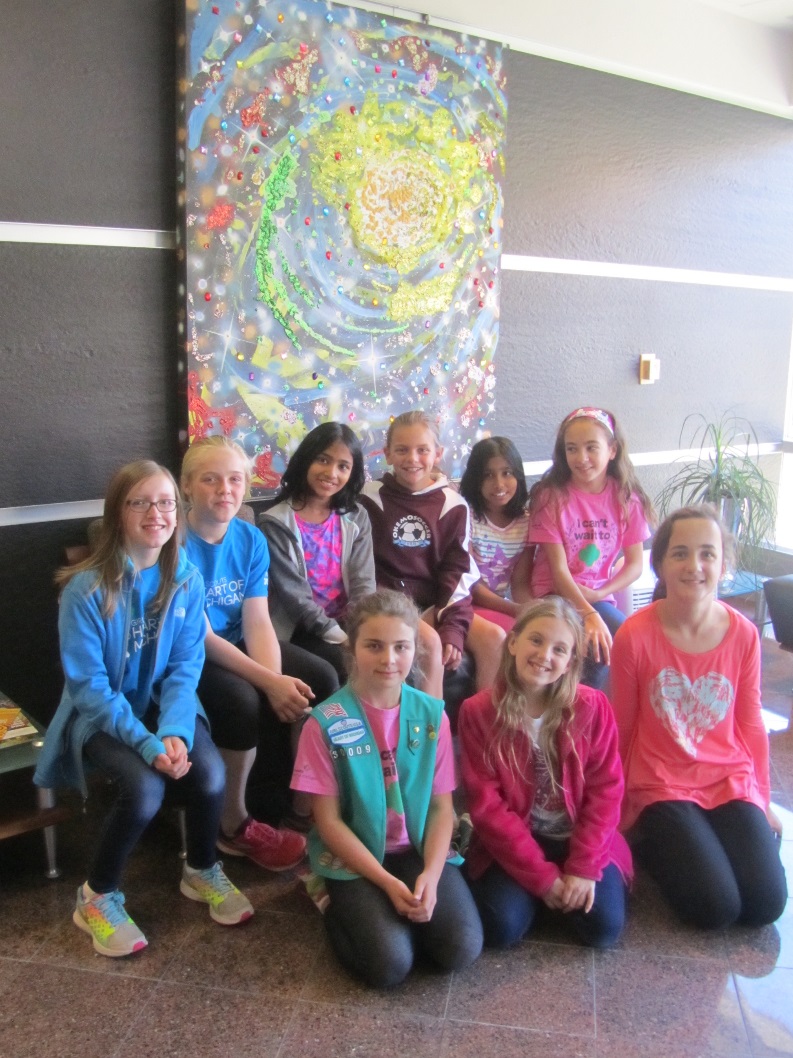 Part II: Safety
SAFETY IS YOUR FIRST RESPONSIBILITY 
Safety is more vital than entertaining or educating
"Our excellent safety record is no accident" – it takes planning and effort
YOU are responsible for the safety of people in your tour group
At FRIB, we don’t take chances… just ONE accident is too many
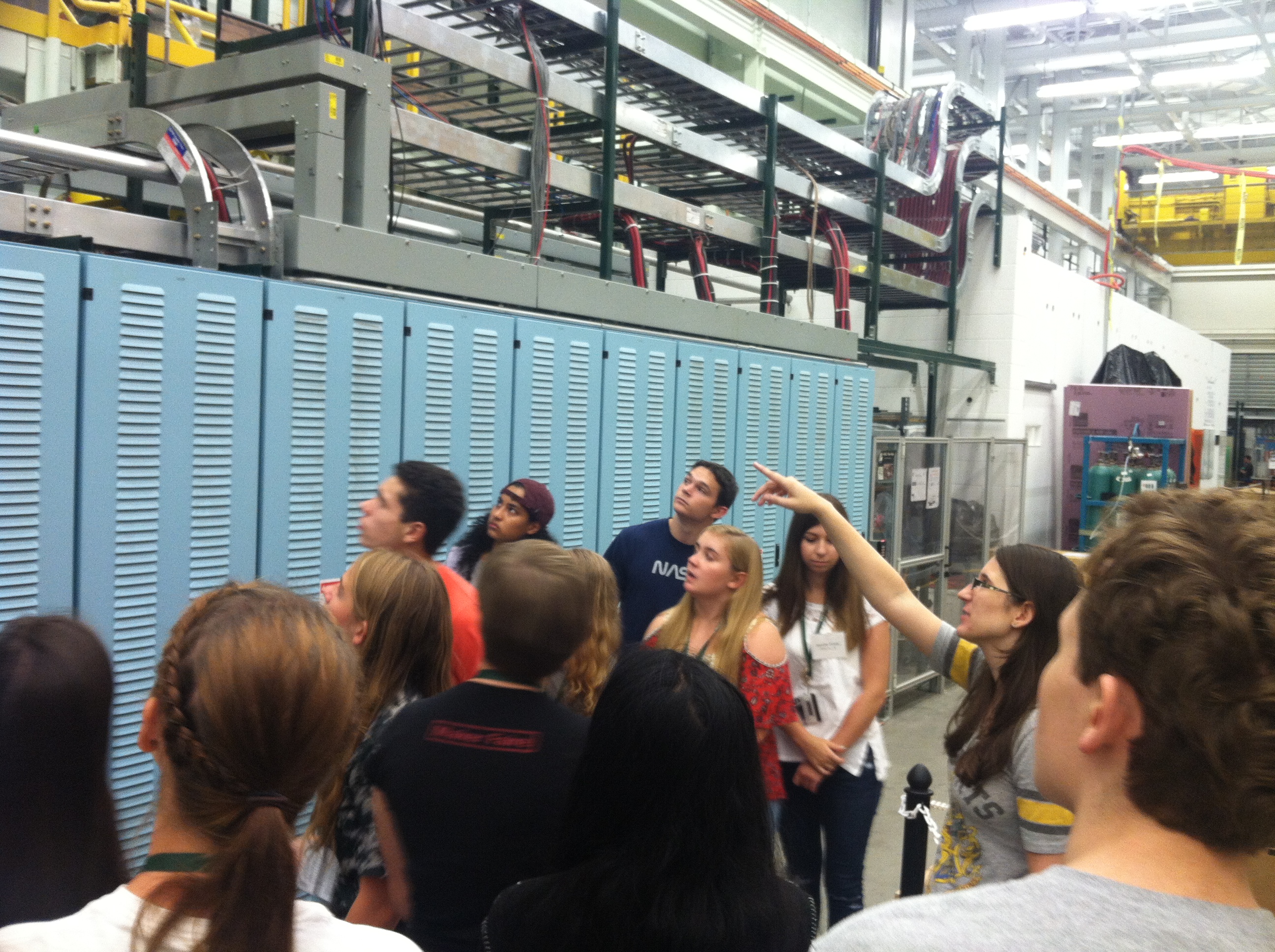 Before the tour: Safety Survey
Tour “leader” will walk the route beforehand (dependent on current vault restrictions) with an ion chamber and safety survey, looking for:
Ambient conditions – temp, light, ventilation
Material Handling – operating crane/forklift, storage
Electrical Safety – open cabinets, extension cords
Housekeeping – trip hazards, unobstructed path
Physical Hazards – construction, exposed machines
Fall protection – guardrails, dropped items
Chemical Safety – open containers, warning signs
Radiation Safety – ion chamber reads < 2 mR/hr
Survey copies are on clipboards in Zach’s office or room 1305 by tower III elevators, file is on tour wiki
Ion chamber is in cabinet in safety office, 1235, on main hallway near control room
Tour “leader” will provide copies of the safety survey to other guides, making sure they know the route and its conditions (look for circled tour stops) 
ALWAYS review the survey before guiding a tour 
If you ever find safety issues that make you concerned about taking a tour through, inform safety office or control room right away!
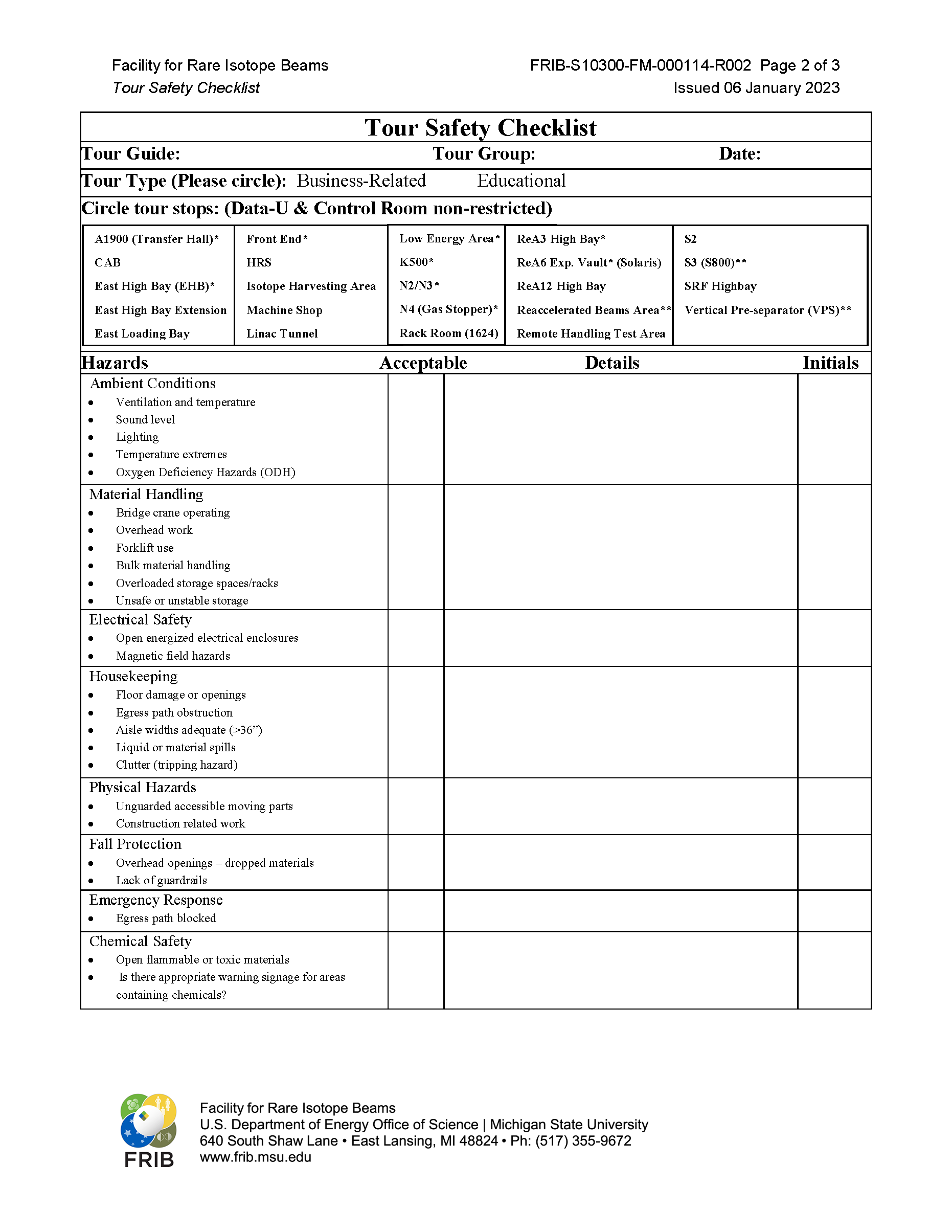 Exception: while some non-public areas may be circled because they were surveyed, limit your tour to the public areas!
Communicating safety to visitors
Before starting the tour (usually in the intro), the visitors should be told:
NO food, drink, gum, or smoking (leave food & drink here, collect on return)
High magnetic fields may be present (but we avoid energized magnets).
Stay together and follow all instructions. 
Follow signage; sorry, no photography.
Keep children close, prevent horseplay. 
Do not touch equipment or controls. 
No sitting, leaning, climbing, or going beyond safety barriers. 
Stay aware of your surroundings (e.g., stairs, trip hazards). 
Dial “0” on any wall telephone if separated from the tour group, or 77305 after hours.
For groups younger than high school, each guide should be accompanied by one of their chaperones as the “trailer” bringing up the rear to ensure that no one is left behind.
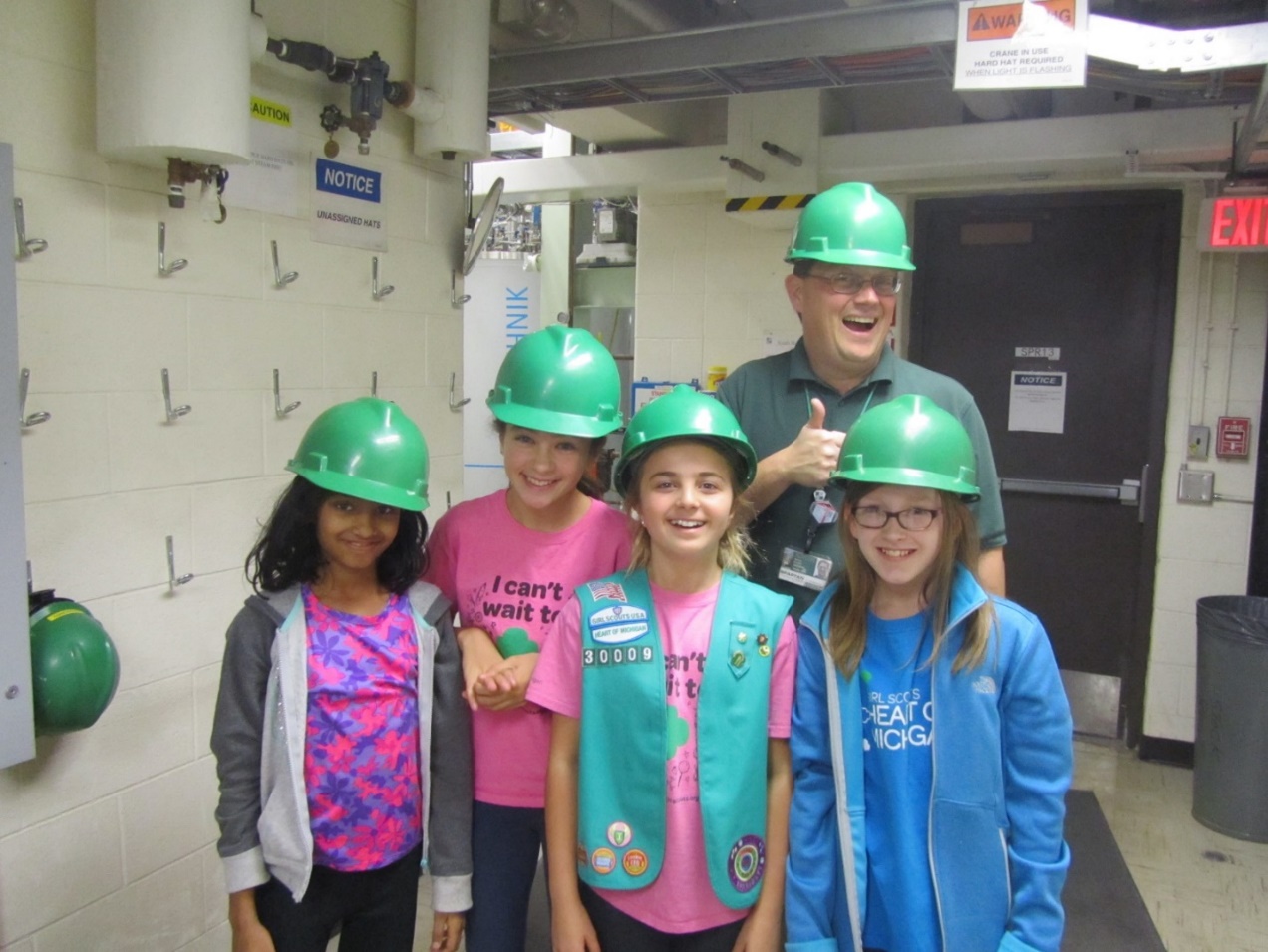 [Speaker Notes: Adapt – different groups have different backgrounds AND interests!
Flexible – Have a lot of options in case things don’t go as planned, and adjust your activity based on the looks in the audience
Differentiate – They’re used to classrooms
Complement – latch onto any connection with their recent learning (or the news!)
Partner – don’t reinvent the wheel. Someone else may be able to do it better and faster. MSU has lots of resources and audiences for you!
Leverage – make sure to incorporate what makes your program special
Say Yes – this is a service industry
Word – the reward for a job well done is more jobs]
General safety issues on the tour
Groups ≤ 12, adult chaperone “trailer” with each group of young students 
FRIB Medical Emergency Policy
Overview the scene to ascertain risks.
Dial 911 (or have a staff member do so) and summon professional rescuers.
Dial 143 (or have a staff member do so) and announce “Medical emergency, (location).” Do not broadcast the victim’s name.
Provide care commensurate with your level of training and comfort level.
Never take visitors past safety barriers (Oxygen Deficiency Hazard, exclusion zones, etc.)
Point out steps and obstructions to visitors 
Don’t leave anyone behind
When in doubt, don’t go there
If guests are acting in an unsafe manner (e.g. horseplay), warn them that you will escort the group out if it does not stop. 
If the problem persists, guide them back to the lobby and explain that you can’t continue the tour for their own safety.
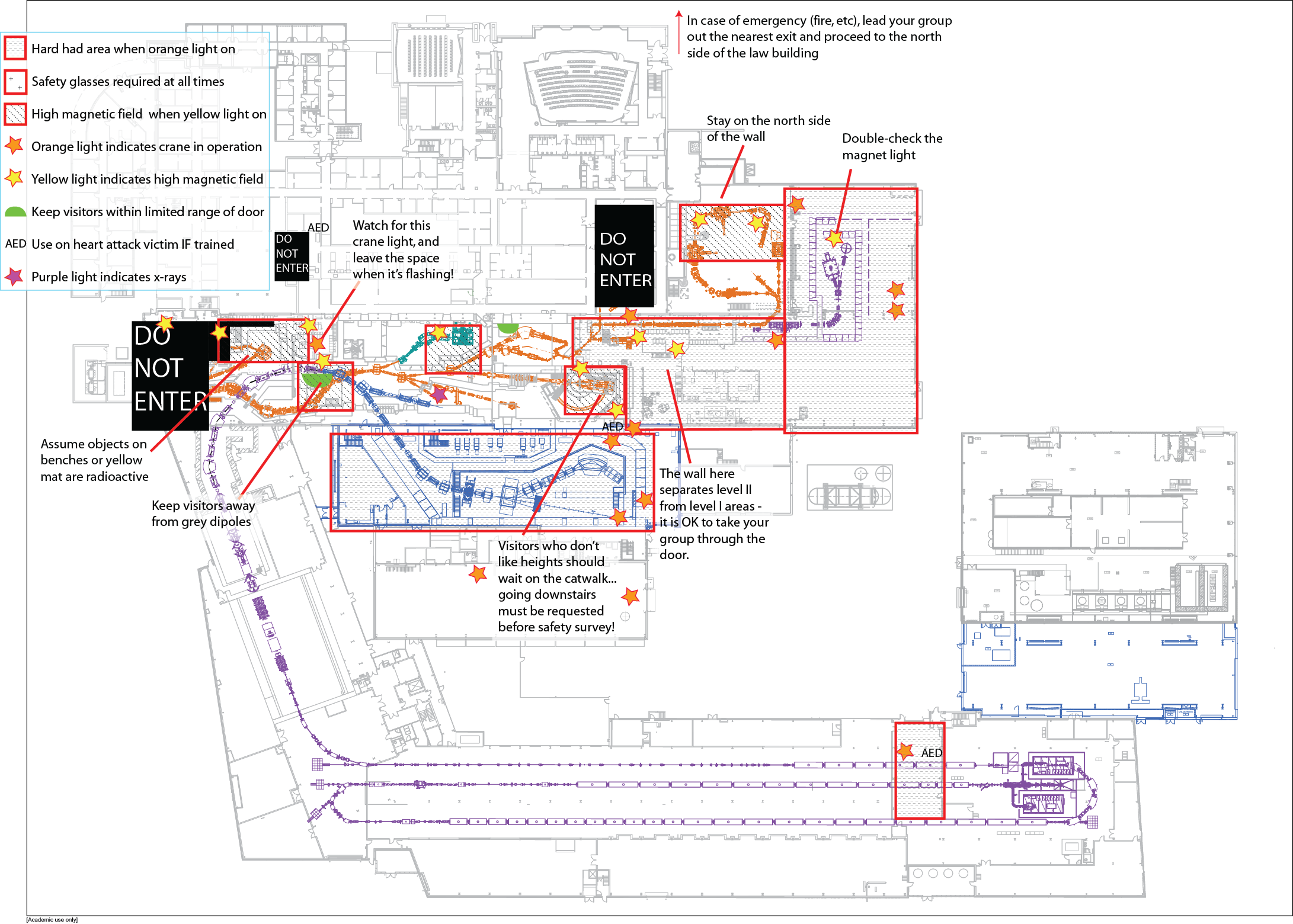 Safety at tour locations
Export Compliance Considerations
Export Control regulations restrict access to controlled items by citizens of specifically-identified countries
Public tours (open without selection of participants beyond capacity and safety) are restricted to Public Tour Areas on the map
Non-public tours or tours not following the standard route will require the outside group organizer to complete the FRIB Tour Certification form before the tour will proceed. The Outreach Coordinator will retain the completed form.
Citizens of Cuba, Iran, N. Korea, Sudan or Syria may not participate in non-public tours. 
Questions related to export compliance can be directed to export@frib.msu.edu
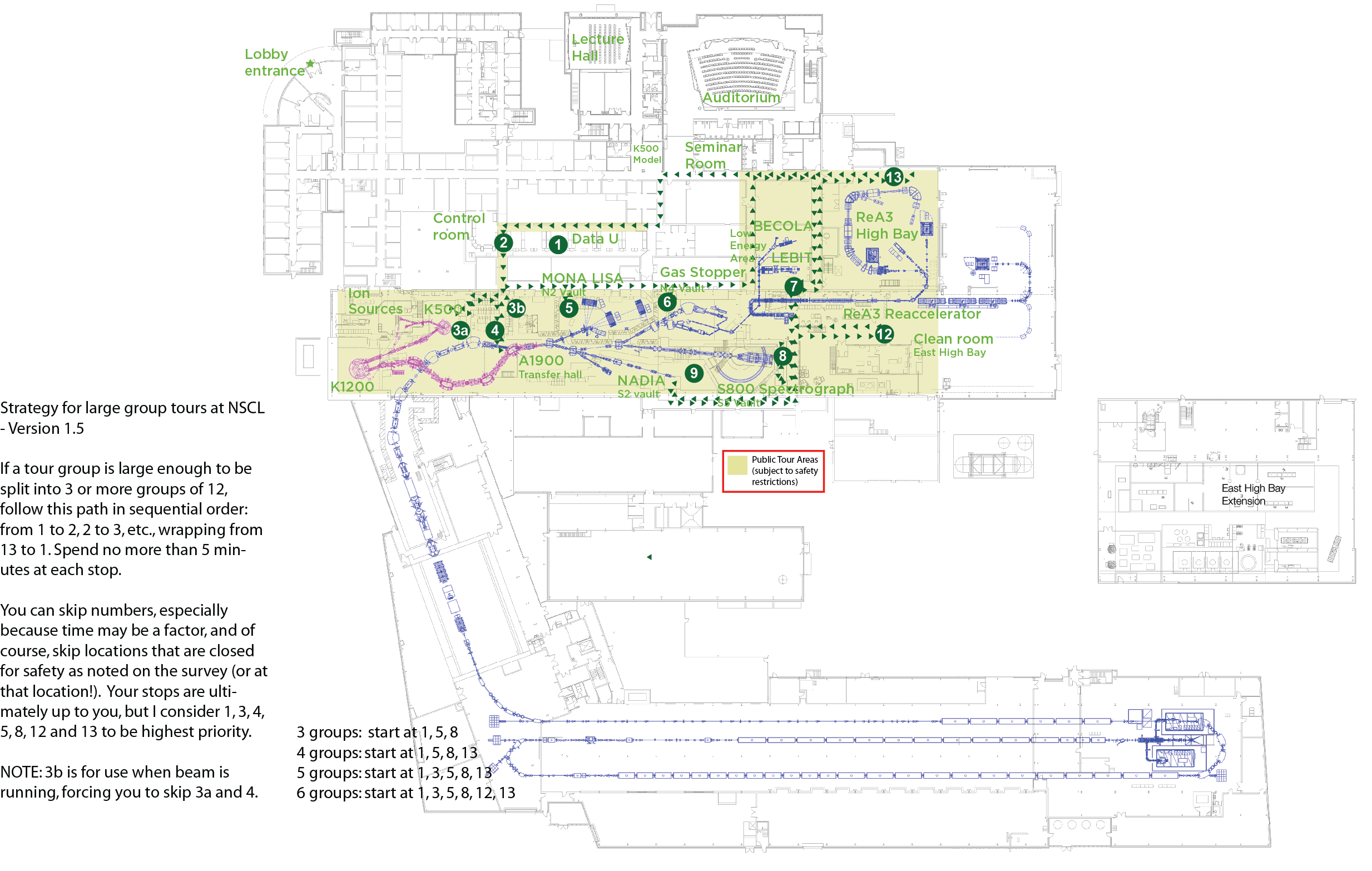 Part III: How to be a Guide
Prior to giving their first tour, new tour guides must:
Have worked at FRIB for at least one semester as a graduate assistant or regular employee
Complete training
Require access to Radiation Restricted Areas 
Perform tours at the Laboratory
Useful but not required: the ReA6 vault (SOLARIS), HRS vault, FRIB Courtyard gate, and Rack Room have their own training
Shadow at least one safety survey, introduction, and tour. 
Visit IntraEnterprise > Seminars and Events > View Approved Tours to find a tour you might join, and inform Zach in advance.
Shadow Zach or any other current guides, as much as you like!
MSU Youth Programs Policy requires a background check authorization form (linked on wiki). I have pre-filled section 1; complete section 2 and sign (you can type in the PDF!), then email me a copy.
Review files (scripts, powerpoints, FAQ) and other resources to prepare – keep up with changes! You can carry the script with you if it helps.
If it would make you more comfortable, consider having Zach or other guides tag along on your first tour (or more, if desired)!
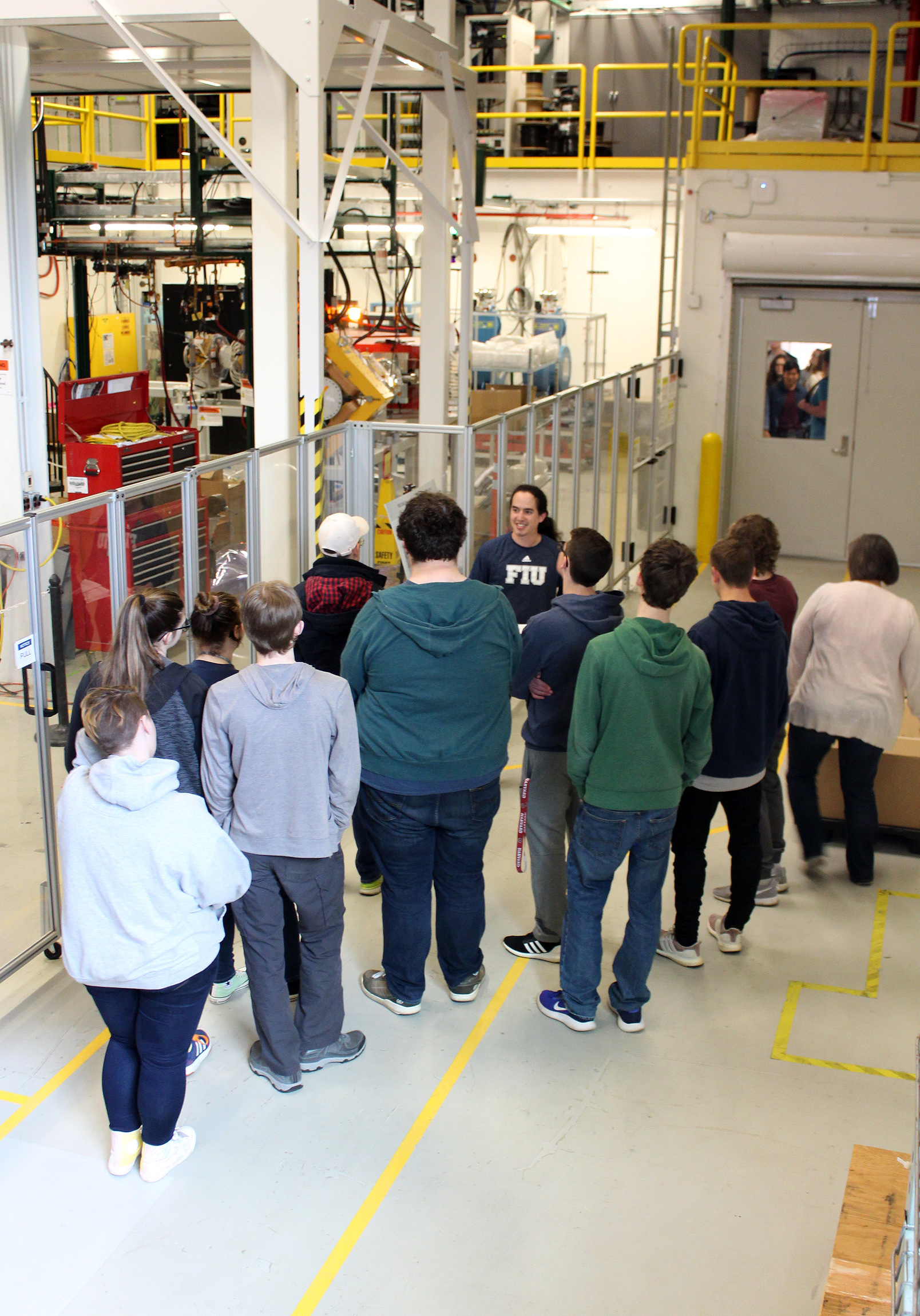 NOTE: if you are on a visa, the lab cannot pay you the hourly rate we offer for tours except during the summer and spring break. Sorry!
Getting on a Tour
Qualified tour guides are added to the tour announcement email list
Zach will email all tour guides when a new tour is available, noting number and type of visitors, date, time, number of guides/leaders needed
For tours after hours (Minimum 20 visitors): there will be TWO tour leaders; one will conduct the safety survey and stand by the lobby door to let in guests for 15 minutes before and after their planned arrival time, while the other will prepare and give the introduction.
For RARE tours > 50 visitors Zach will generally not accept the tour until enough guides have been confirmed, no matter how far in advance. 
Email Zach (constan@frib.msu.edu) to volunteer
If selected to guide that tour, you will receive an automated email and Outlook calendar event specifying the time and place to arrive 
If there are more volunteers than necessary, you may not be assigned and won’t get an email
Show up at the right place/time to lead ~12 guests through vaults
Make sure you get a safety survey and know where to go/whether there are any issues! Do not lead a tour without seeing the safety survey!
If necessary, double-check where to leave your guests at the end of the tour, and don’t leave them until the tour leader takes over (unless they exit the lab)
Complete a payslip (on wiki and in Zach’s mailbox) – pay is 2 hours @ your rate
Being a professional tour guide
Tour guides are well-paid because you are highly trained in nuclear science and safety.
Guides must renew their training at a workshop each year.
You are expected to be professional, which means the following:
Being present on time
Considering the needs of visitors first
Keeping visitors safe
Taking the time to anticipate problems before they occur
If you are scheduled to guide a tour and learn in advance that you can’t, please recruit your own replacement and email Zach.
If you are scheduled to guide a tour and miss it entirely, you will get a warning. If it happens a second time, your tour guide status will be revoked for the current year.
Practice makes perfect – the best way to learn is to JUST DO IT. Give tours (and shadow as necessary) to maintain your skills and keep yourself updated!
If you aspire to be a tour leader and/or use the demonstrations, you must be trained to use the demo equipment (by appointment), study Appendix A, and shadow 1+ extra tour introductions.
Tour leaders earn 5 hours of pay for ~2.5 hours of work.
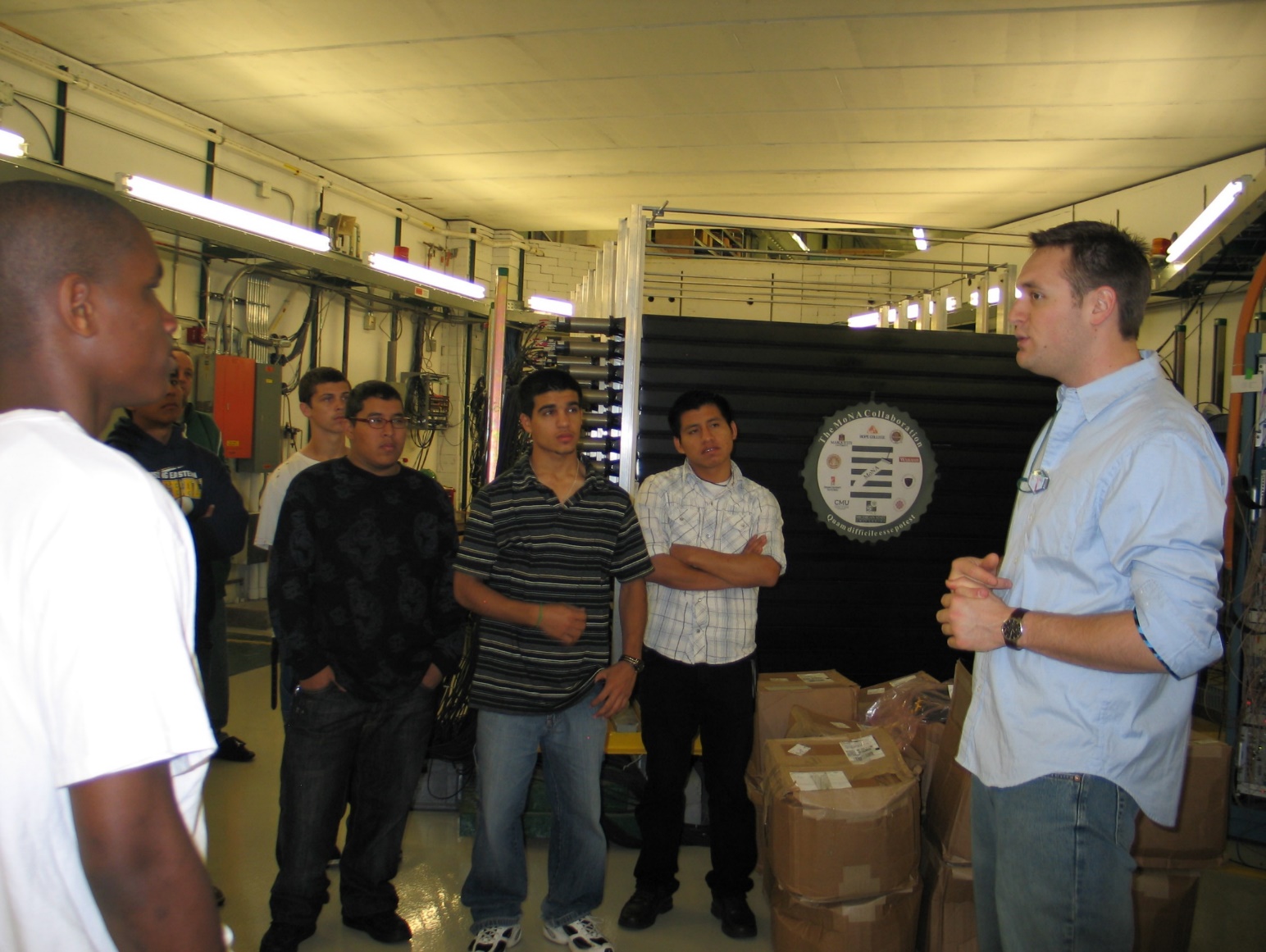 Advice for New Guides
Safety
Study the tour route and the safety map!
Always have a safety survey with you, go only where it says
CPR: training is optional, but recommended!
Guiding tours
We recommend you guide at least one tour per semester to maintain tour guide status
Getting over “the hump”: your first tour and beyond
Tour volume: only do as many as you and your advisor are comfortable with
Try to stay on time, getting them back to where you started within 45 minutes, limit stops if necessary
Surveys, maps, and lots of other equipment are on the demo cart in room 1305 by tower III elevators (UB-5 key will get you in; Reception desk should have one.)
Comments, problems, suggestions?
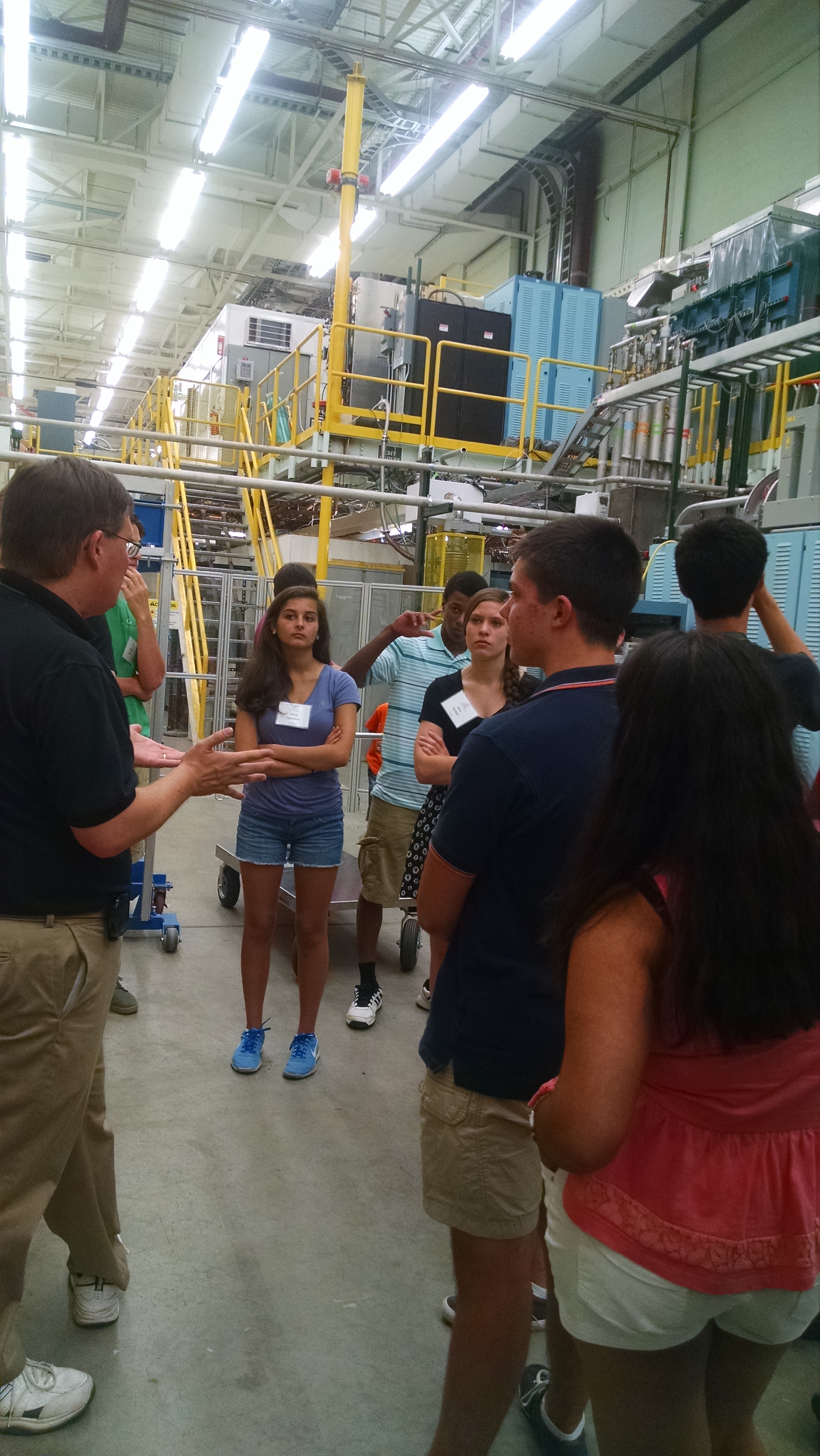 Common questions from guides
What if one visitor asks to leave early?
Visitors shouldn’t be unaccompanied in the lab, and especially not in level II areas! Take the whole group with you to escort them to an outside door.
What if a visitor says “this is all over my head”
Touring FRIB can be overwhelming, confusing, etc. This does not mean you aren’t communicating well.
Possible responses:
“It’s a lot to process at once! But remember, it has taken decades to get to this point.”
“No one here can understand it all either, that’s why we have a team of 800+ people working together,”
“The excitement of not knowing is what drives us.”
“Research is full of big problems that sometimes seem incomprehensible. They’re solved by teams who work for years and don’t give up.”
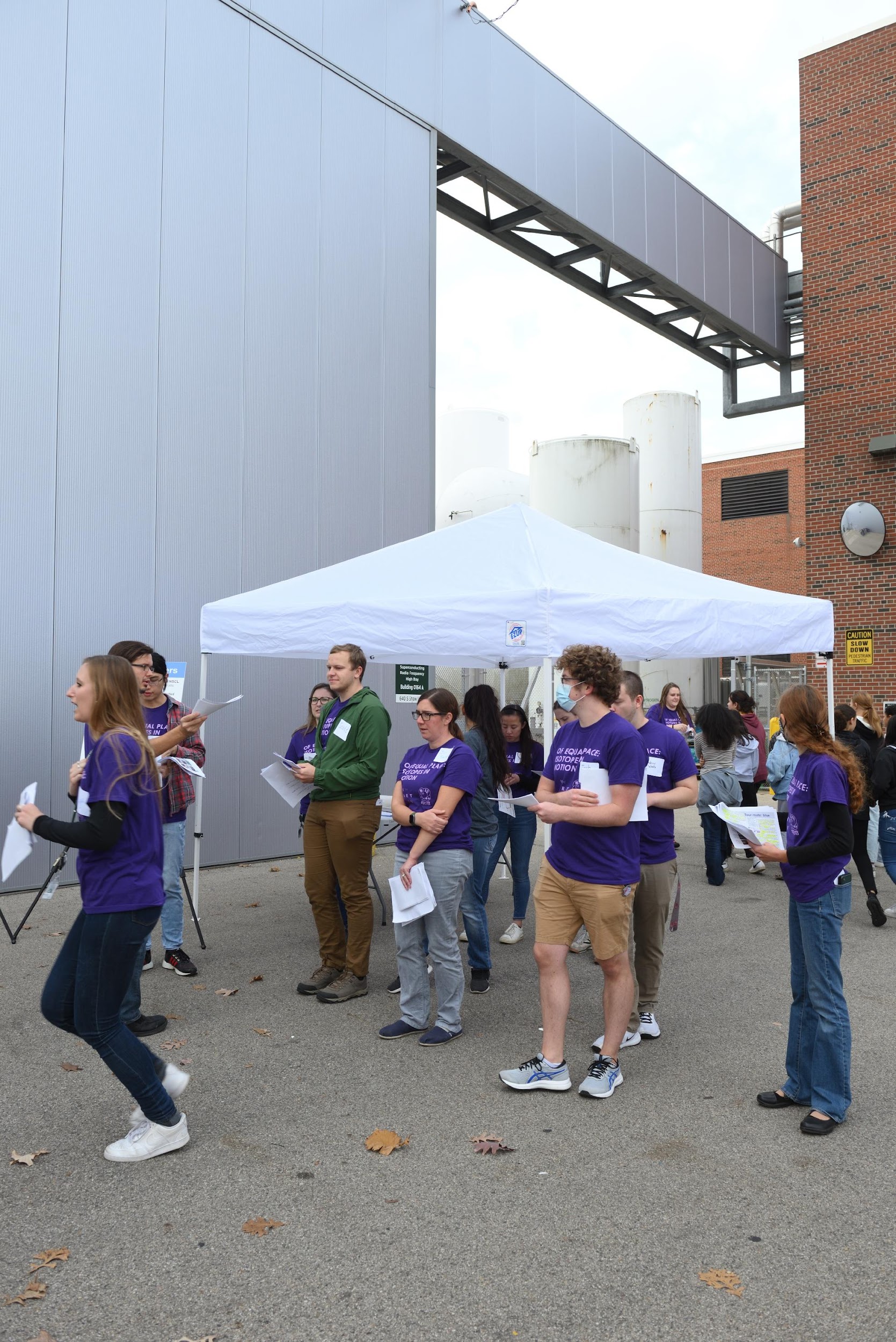 Questions from the Audience?
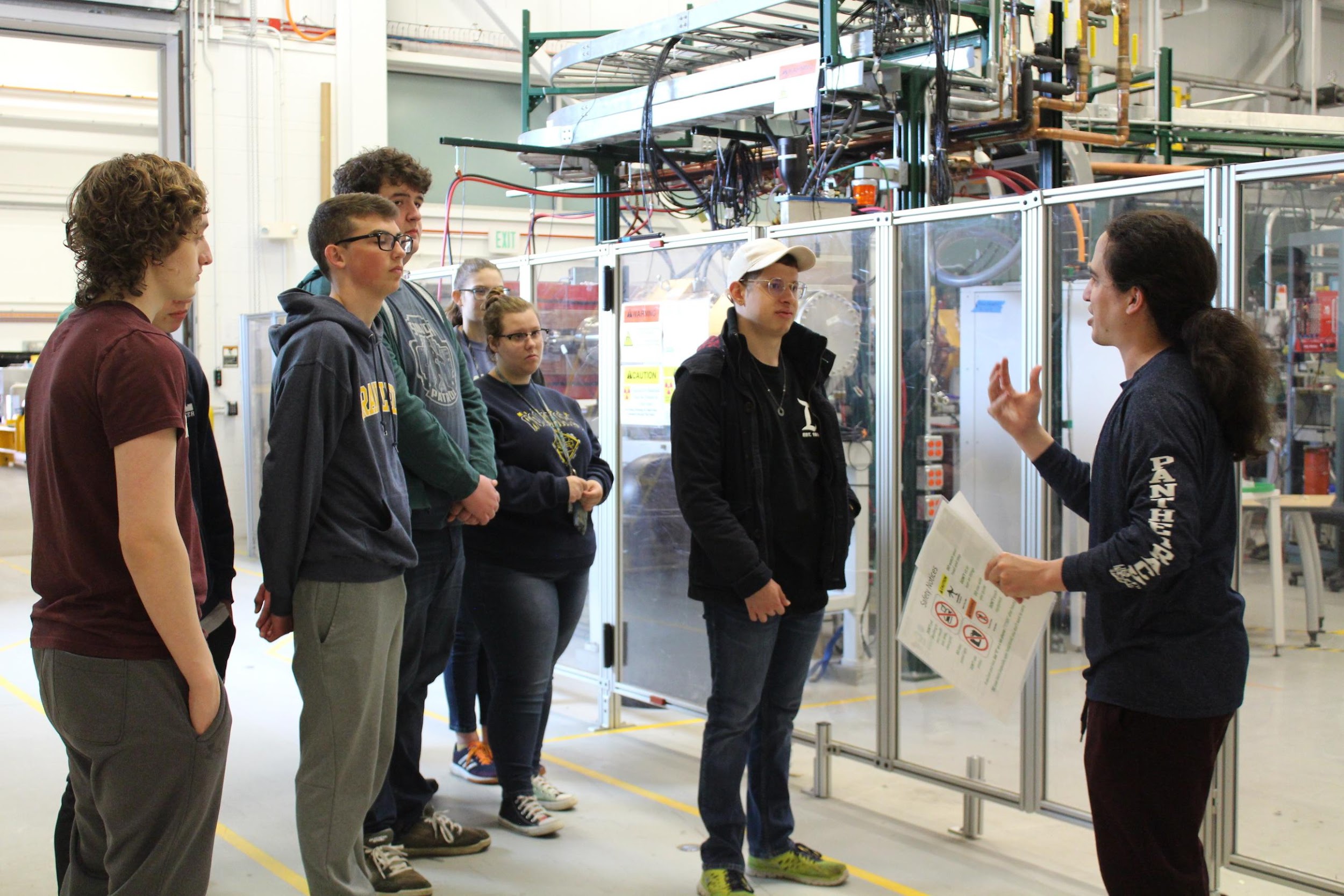 2025 Tour Guide Graduation
and star awards!
10
Appendix A: leading a tour
In most cases, Zach will perform the duties of “tour leader”, which includes: 
Setup
meeting the visitors
giving the intro
leading a group through the vaults
questions and further demos
showing visitors out
Cleanup
Grad students fill the role of “tour guide”, which only involves leading a group through the vaults, takes about 40 minutes, and pays two hours at your hourly rate
However, sometimes you may have the opportunity to serve as “tour leader”, which pays five hours at your hourly rate for about 2 hours of effort - instructions are on the following slides!
Tour procedures - preparation
30 minutes before: collect cart of equipment from room 1305 by tower III elevators (Reception has UB-5 key)
Perform safety survey (forms on a clipboard on that cart, in my office, and on tour wiki)
Load up tour introduction powerpoint (on wiki, choose one appropriate for audience)
Make sure venue (e.g. 1300 Auditorium, 1200 Lecture Hall) is clean and neat for visitors
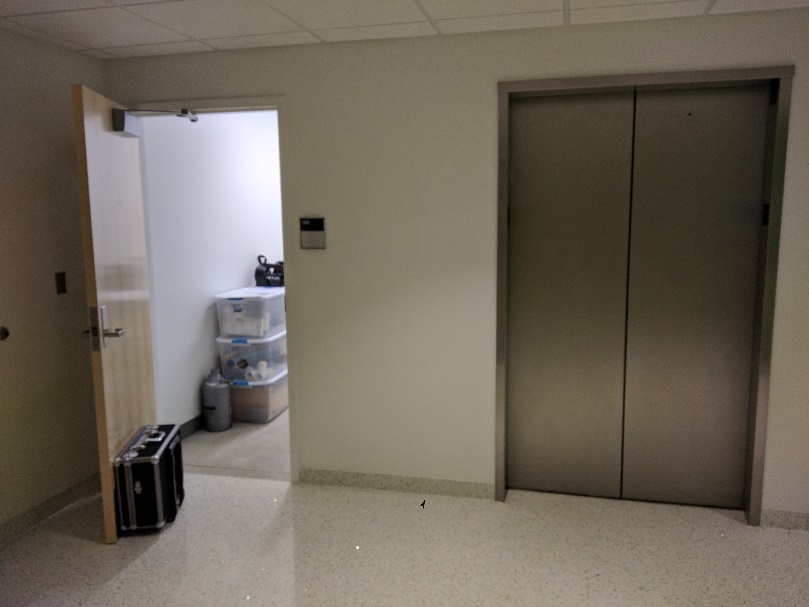 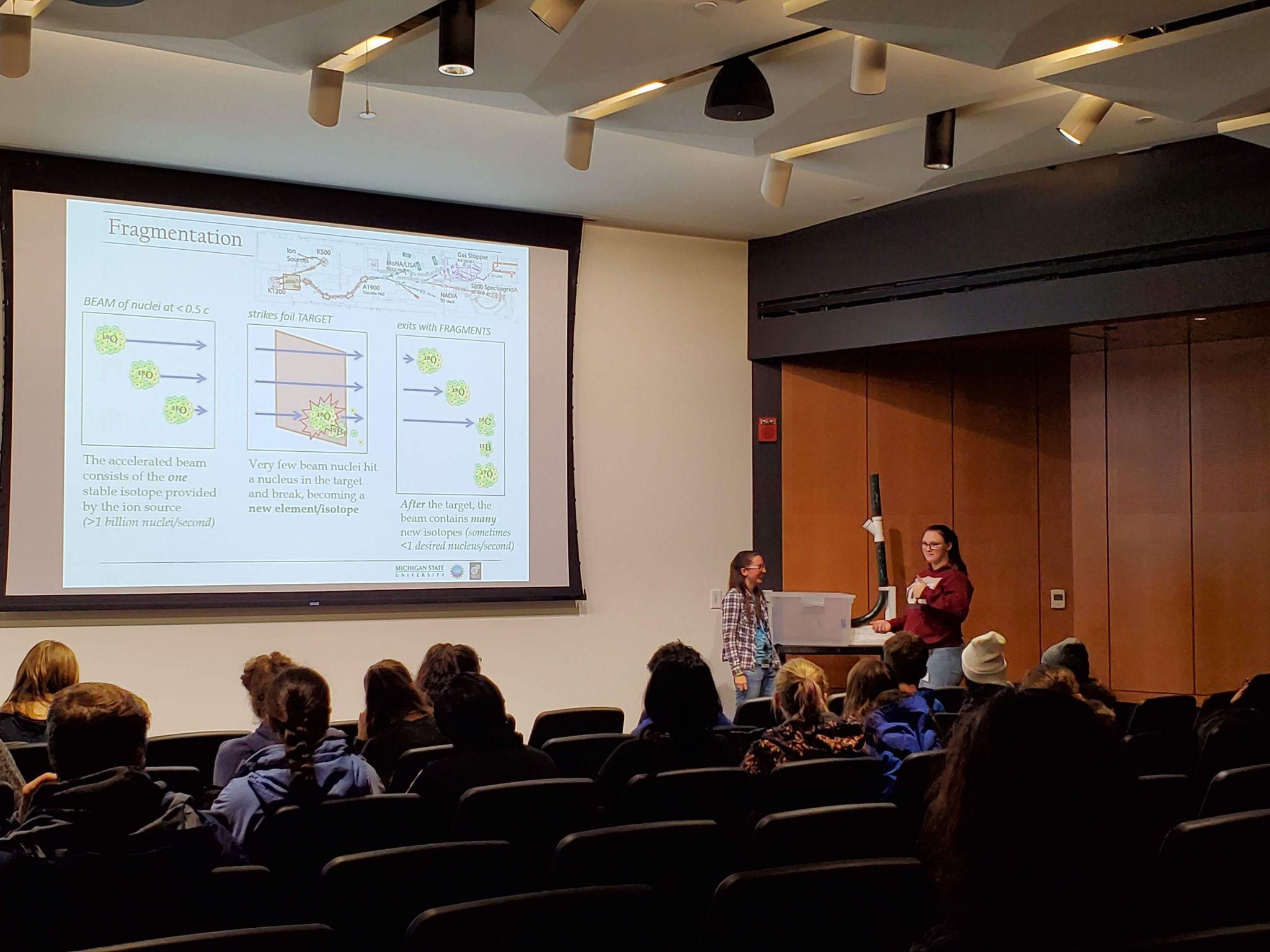 Tour procedures - during
You will meet group in the lobby (on weekends/evenings, one tour leader will let them in the door while the other hosts them in the seminar room)
Ask about time limitations, education level(?), collect minor permission form
Introduction/demos: encourage questions and ask their opinions
Provide copies of the safety survey to all guides assisting you, answer any questions
Tour: split into groups ≤12, stagger starting location (control room, EHB…)
Return to starting location, invite remaining questions, more demos?
Provide Zach’s card if guests want further info, escort group out
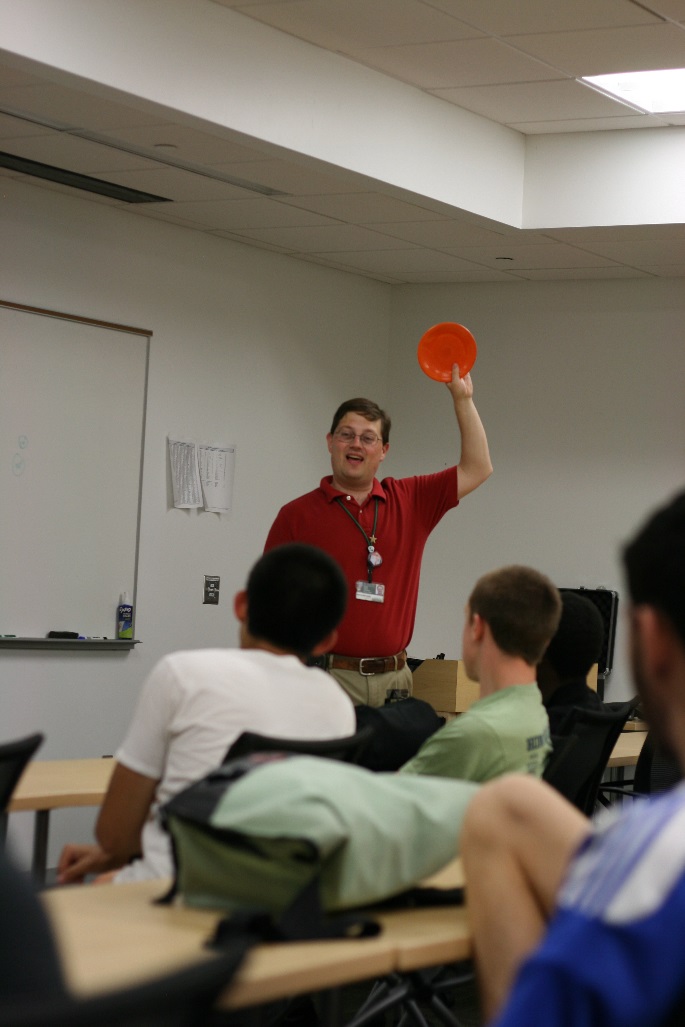 The right introduction for the audience
Know your audience! There are tour introductions for each on the wiki
Young Students
General Public
Science students: High school / Undergrads
Simpler explanations must still use the correct science!
Consider what terms need to be defined, or can be dropped (e.g. General Public and Young Students talks don’t introduce isotopes)
Consider what should each audience hear about FRIB: the “take-home message”
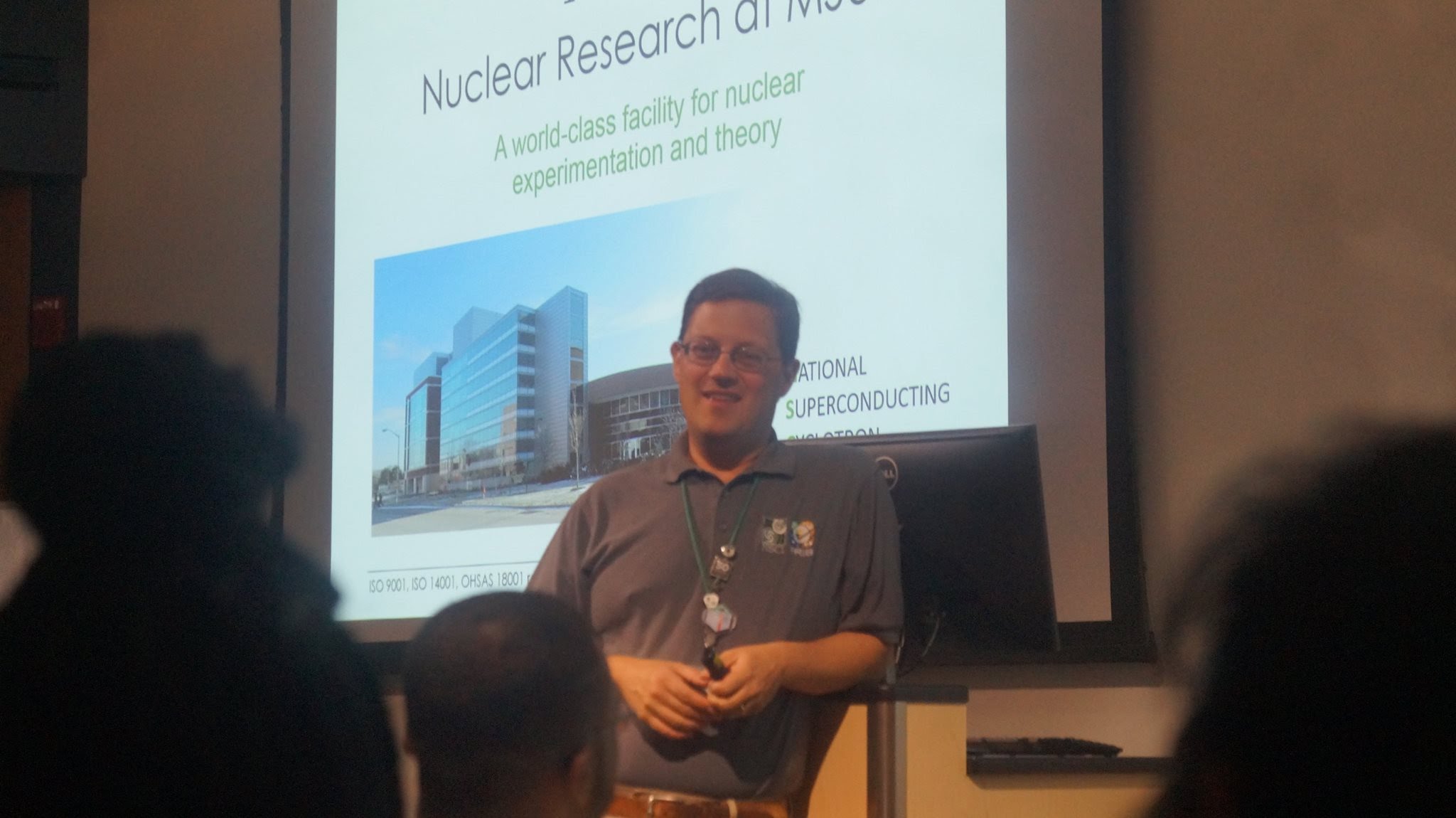 Demonstrations
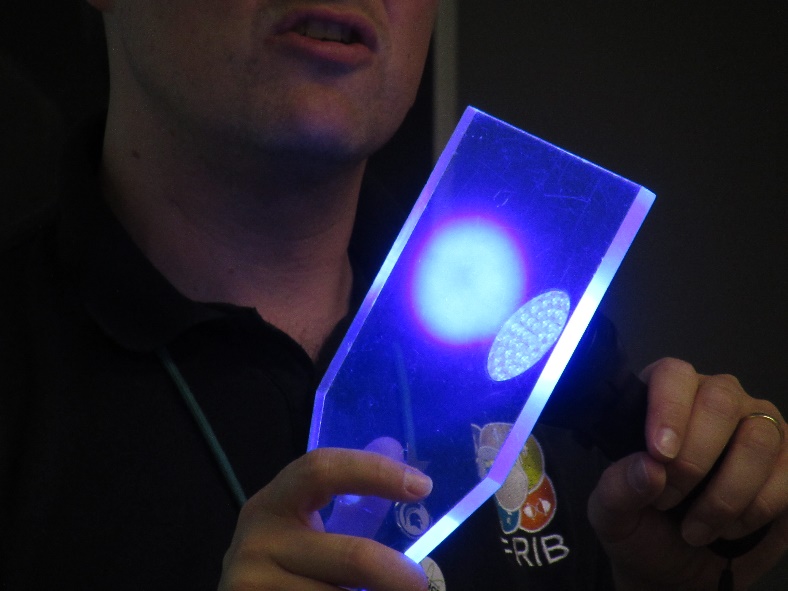 In order of priority:
Fragmentation/rare isotope production with Marble Nuclei
“Shadow box” with mystery object inside: how do you measure an invisible thing?
Scintillator Plastic (an example of a particle detector)
Conducting copper wire vs. Superconducting niobium-titanium wire
Geiger counter: cosmic rays, Fiestaware, shielding (do not let visitors handle these)
Other suggestions?
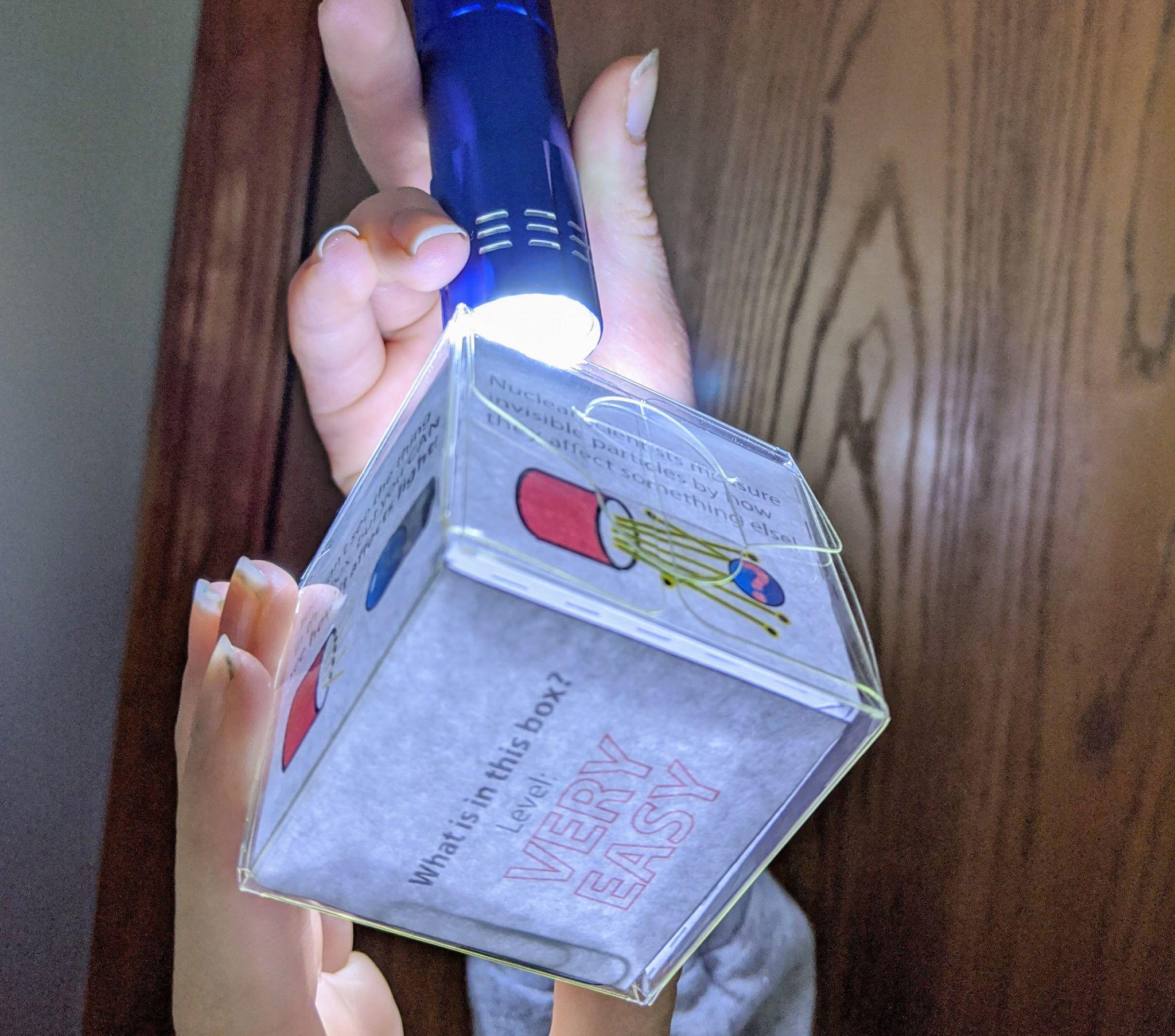 Tour procedures - Cleanup
Replace things in outreach closet
Make sure venue (e.g. Seminar Room or Lecture Hall) is clean
Payslip, survey form, and permission slips (all on wiki) in Zach’s mailbox
Submit questions for FAQ on wiki
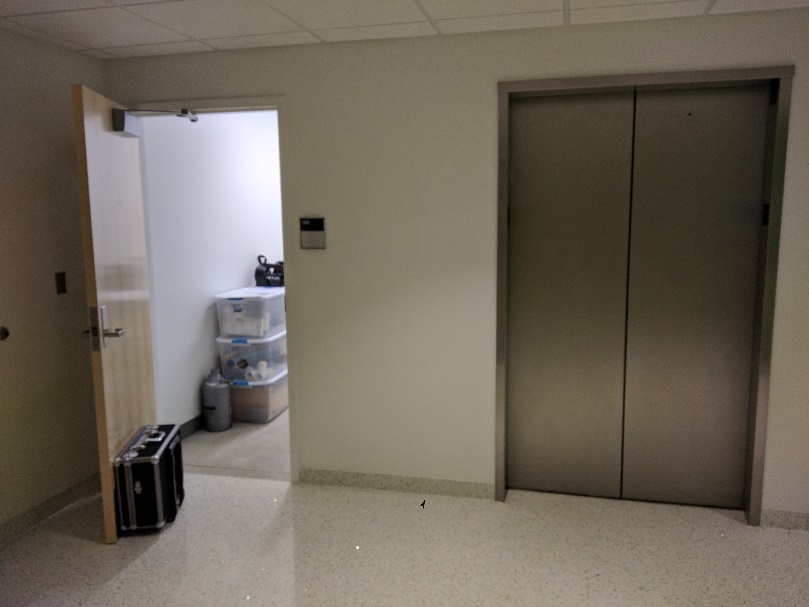 The State of FRIB Tours
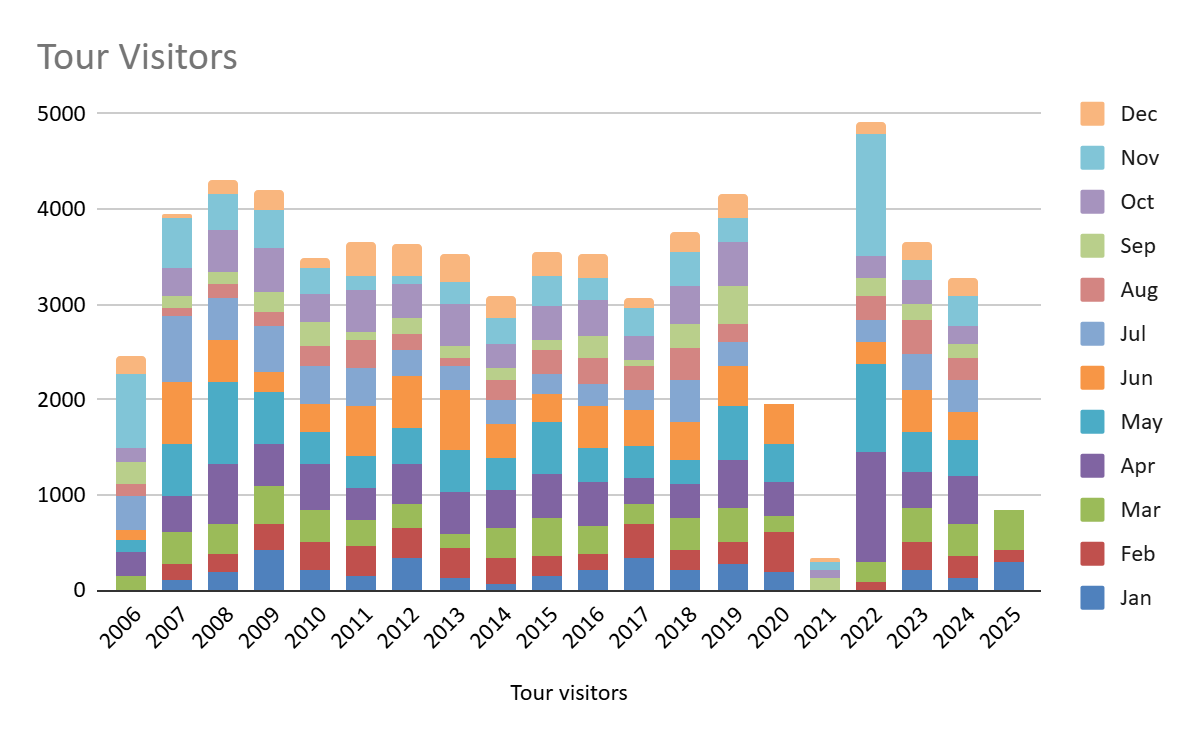 The number of tours is relatively steady, with lots of visitors every year! 
News about FRIB has generated many new requests…
Special COVID-19 Considerations
Tour groups are informed of the following.
Do not attend the tour if you feel sick
Masks are not required, but are welcomed
Maintain 6-foot separation when possible
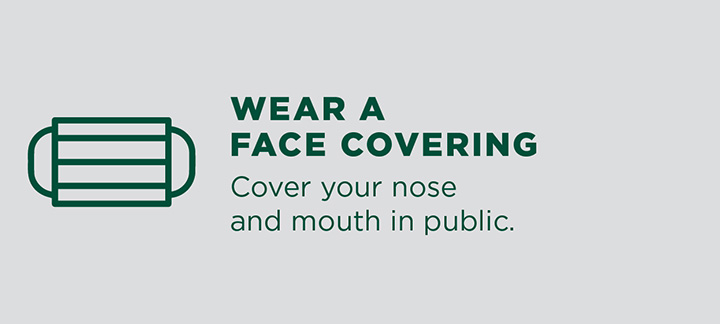